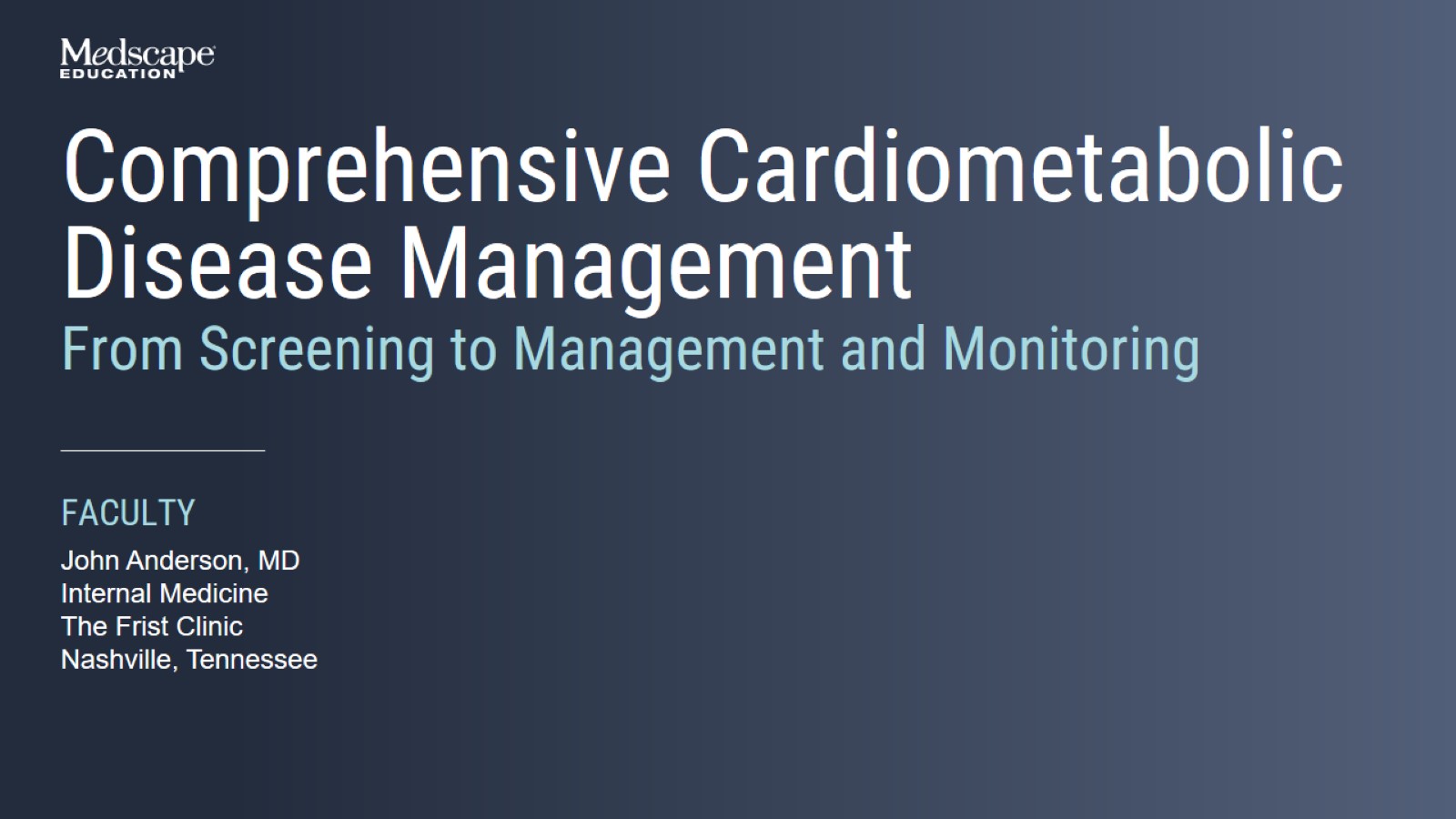 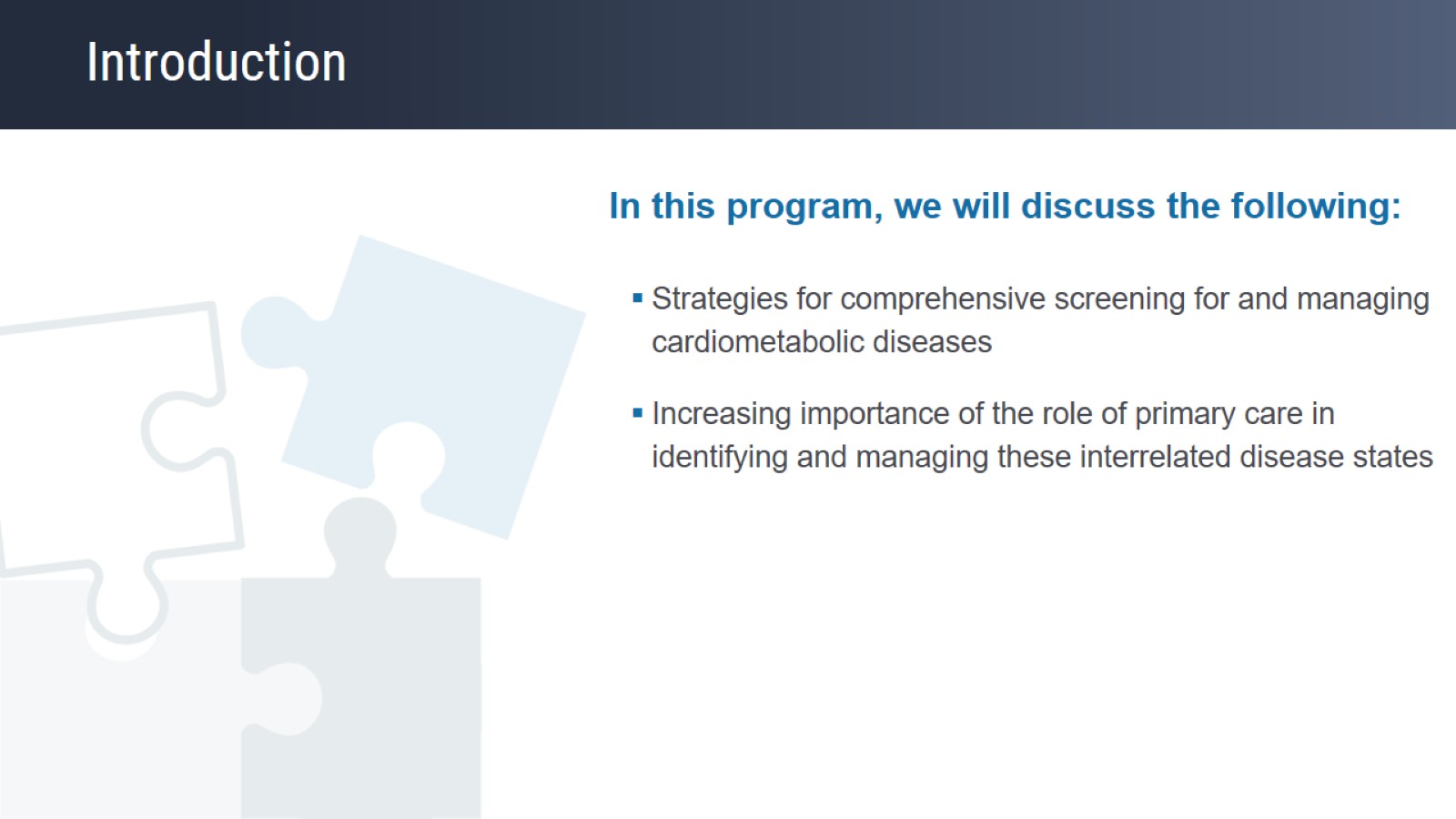 Introduction
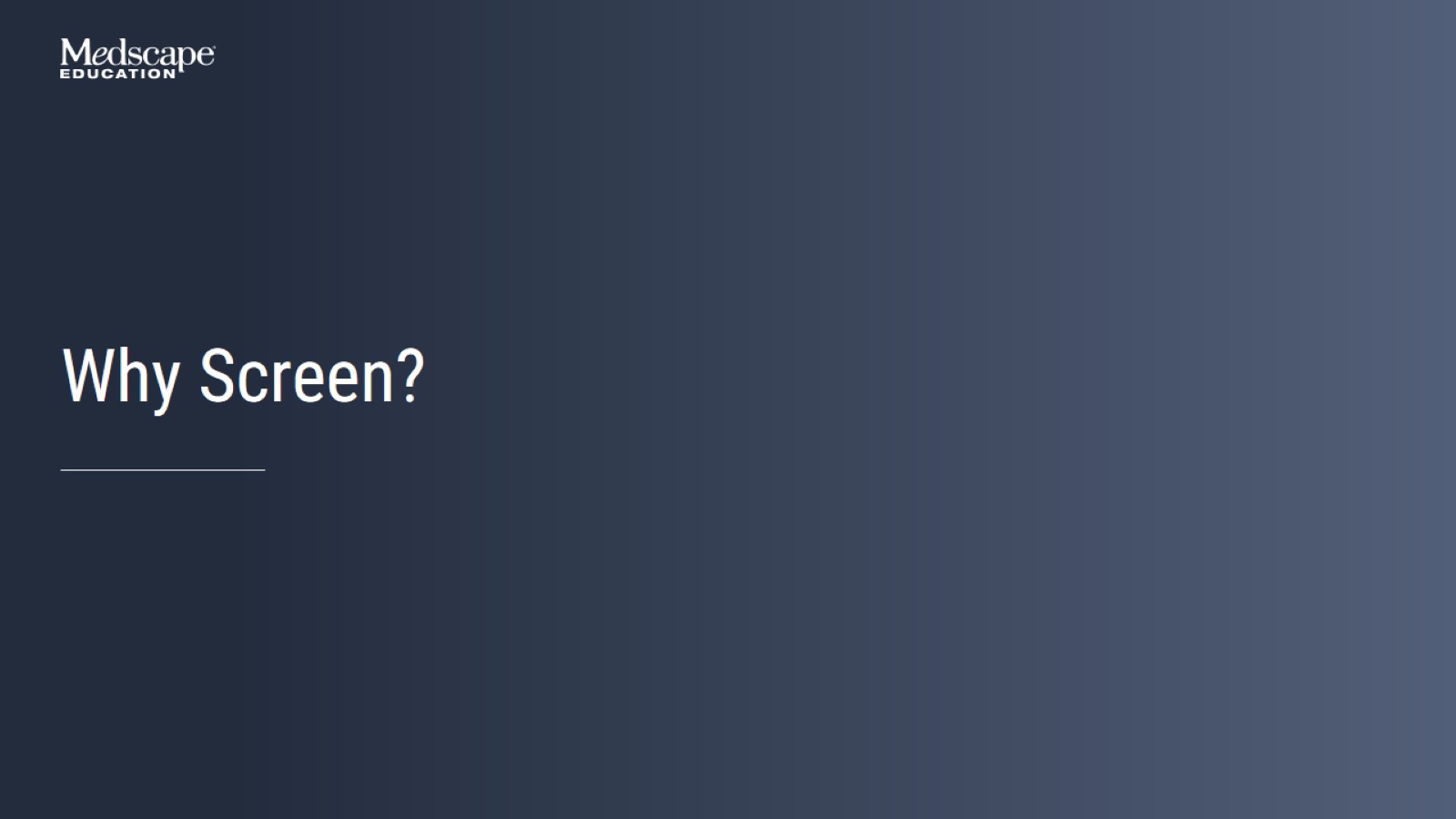 Why Screen?
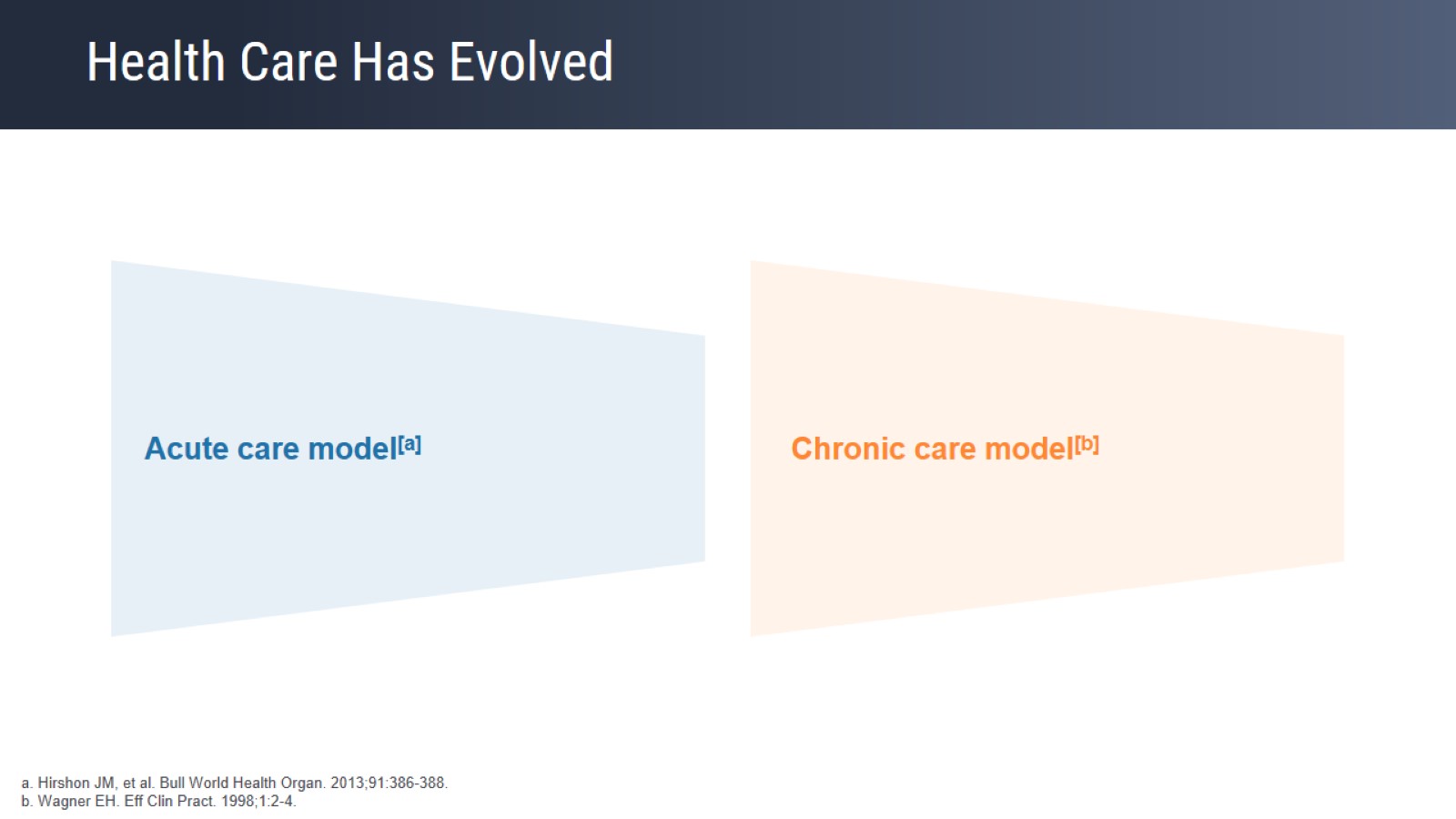 Health Care Has Evolved
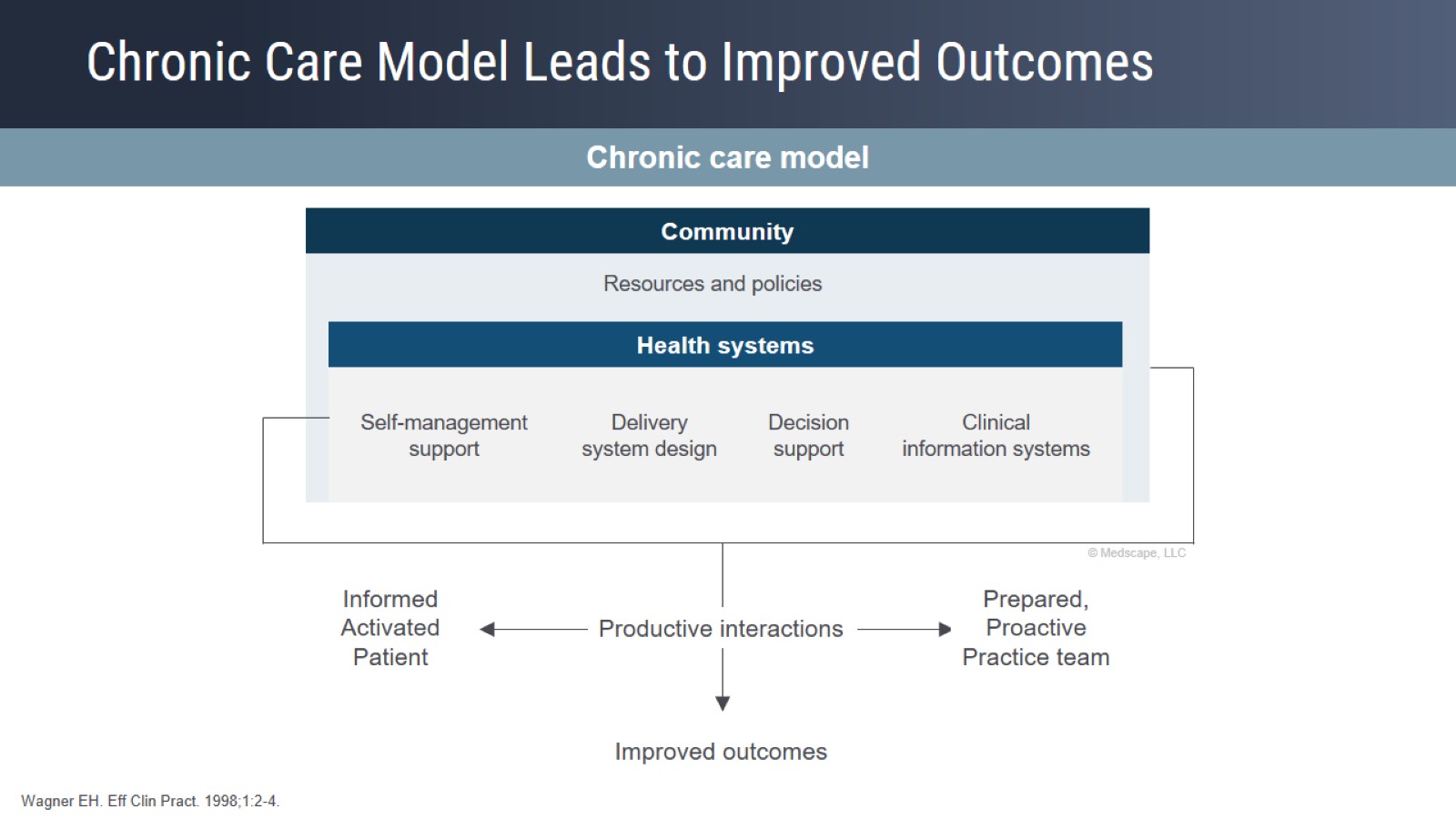 Chronic Care Model Leads to Improved Outcomes
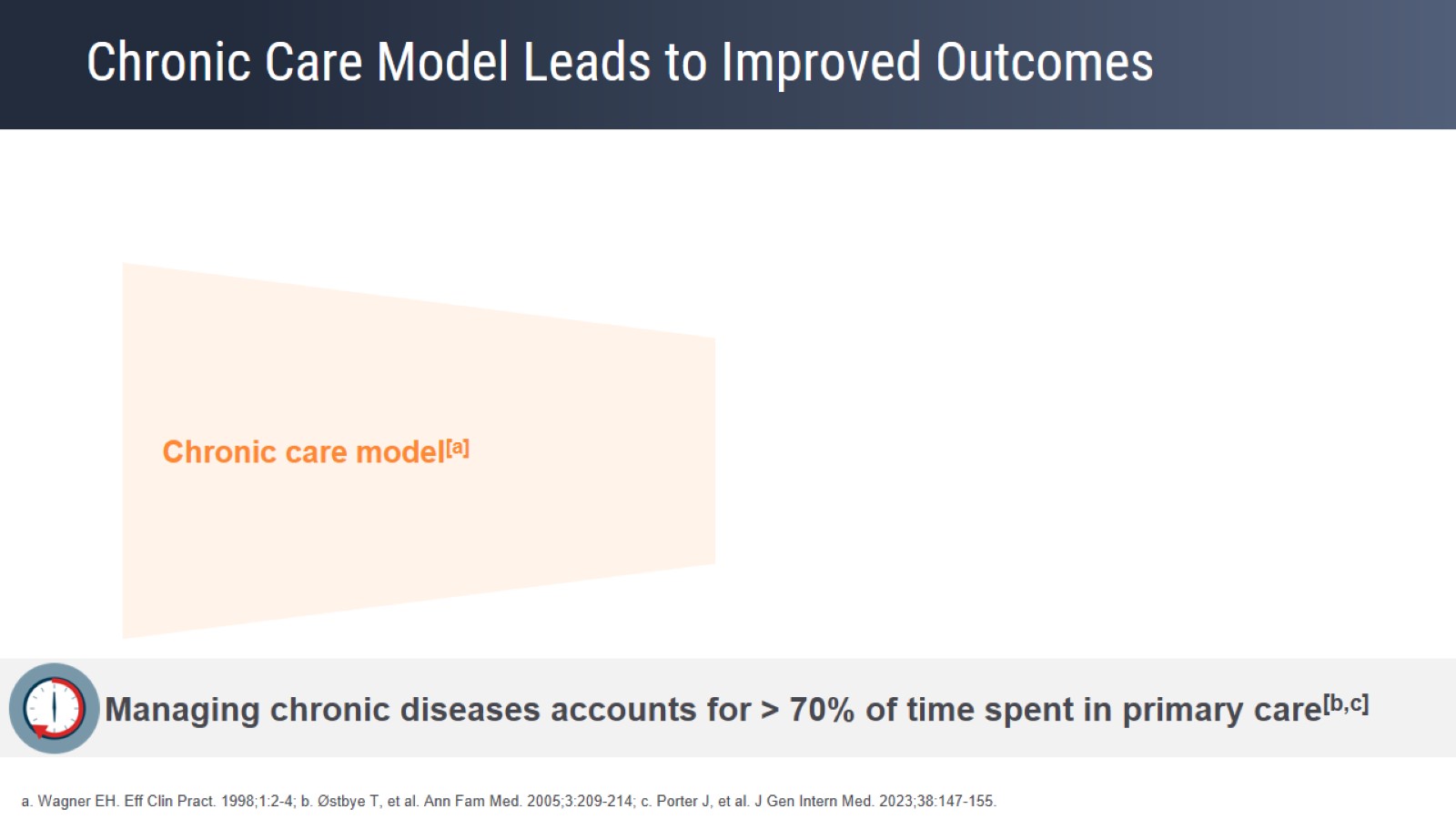 Chronic Care Model Leads to Improved Outcomes
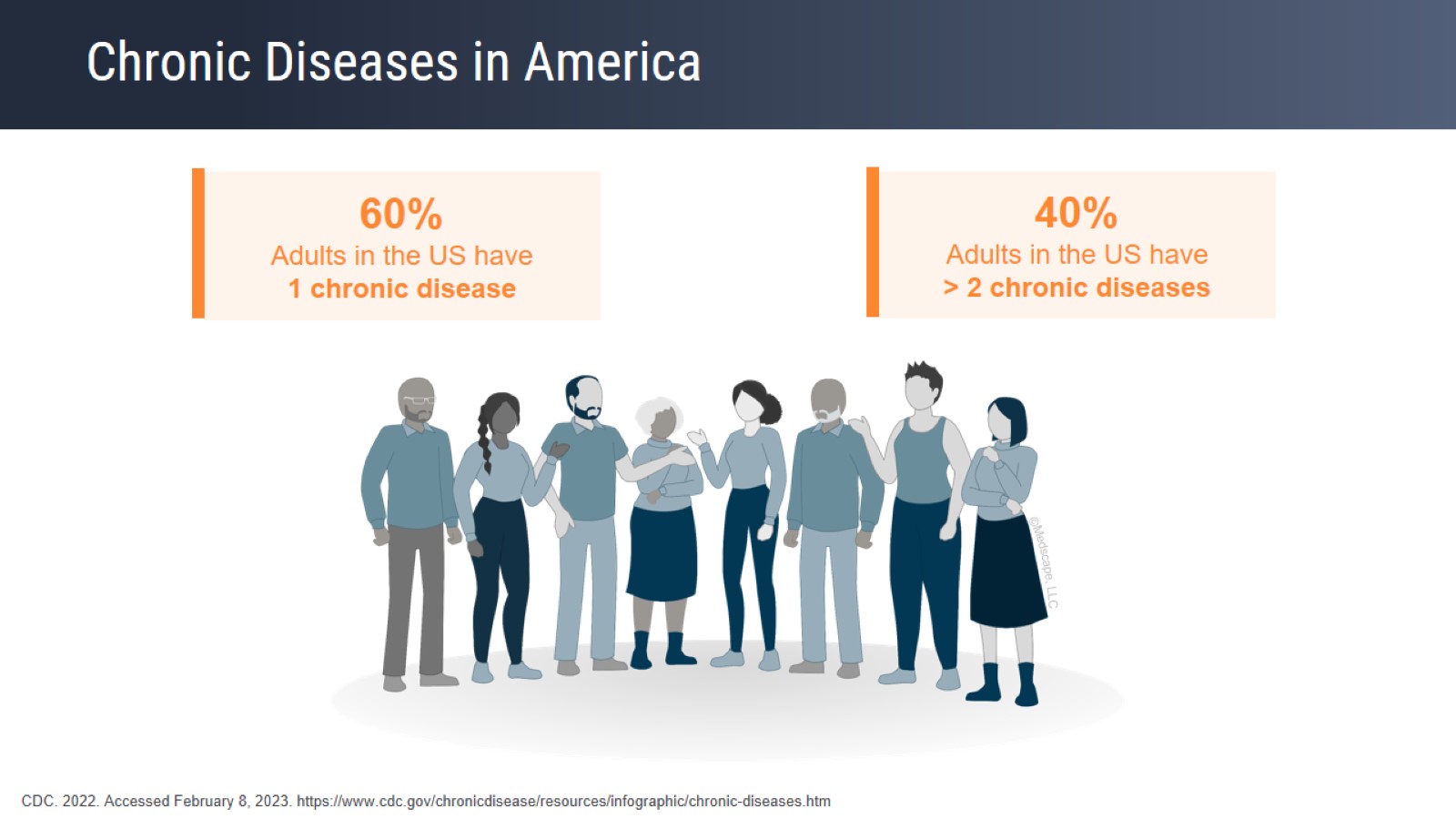 Chronic Diseases in America
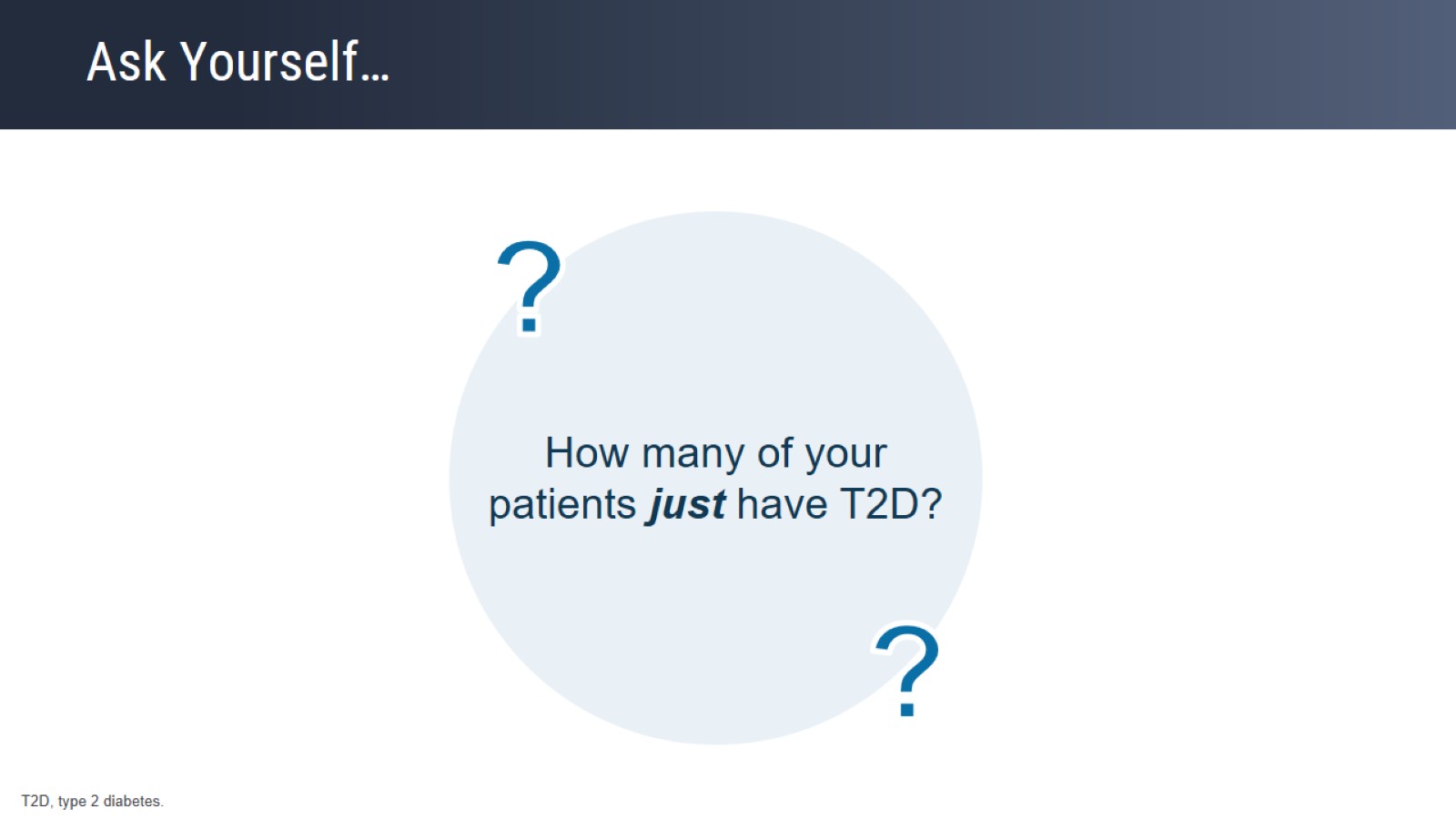 Ask Yourself…
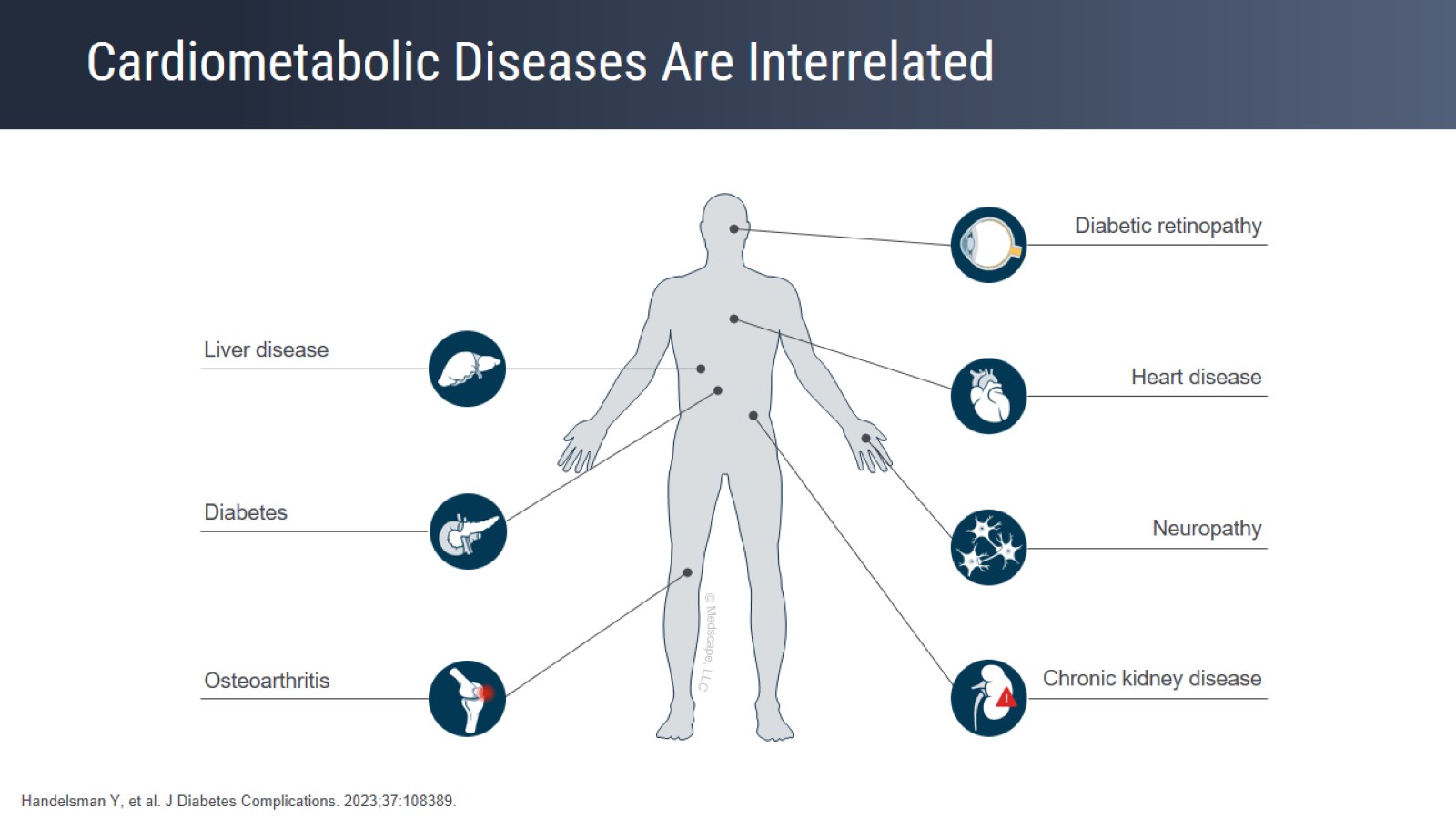 Cardiometabolic Diseases Are Interrelated
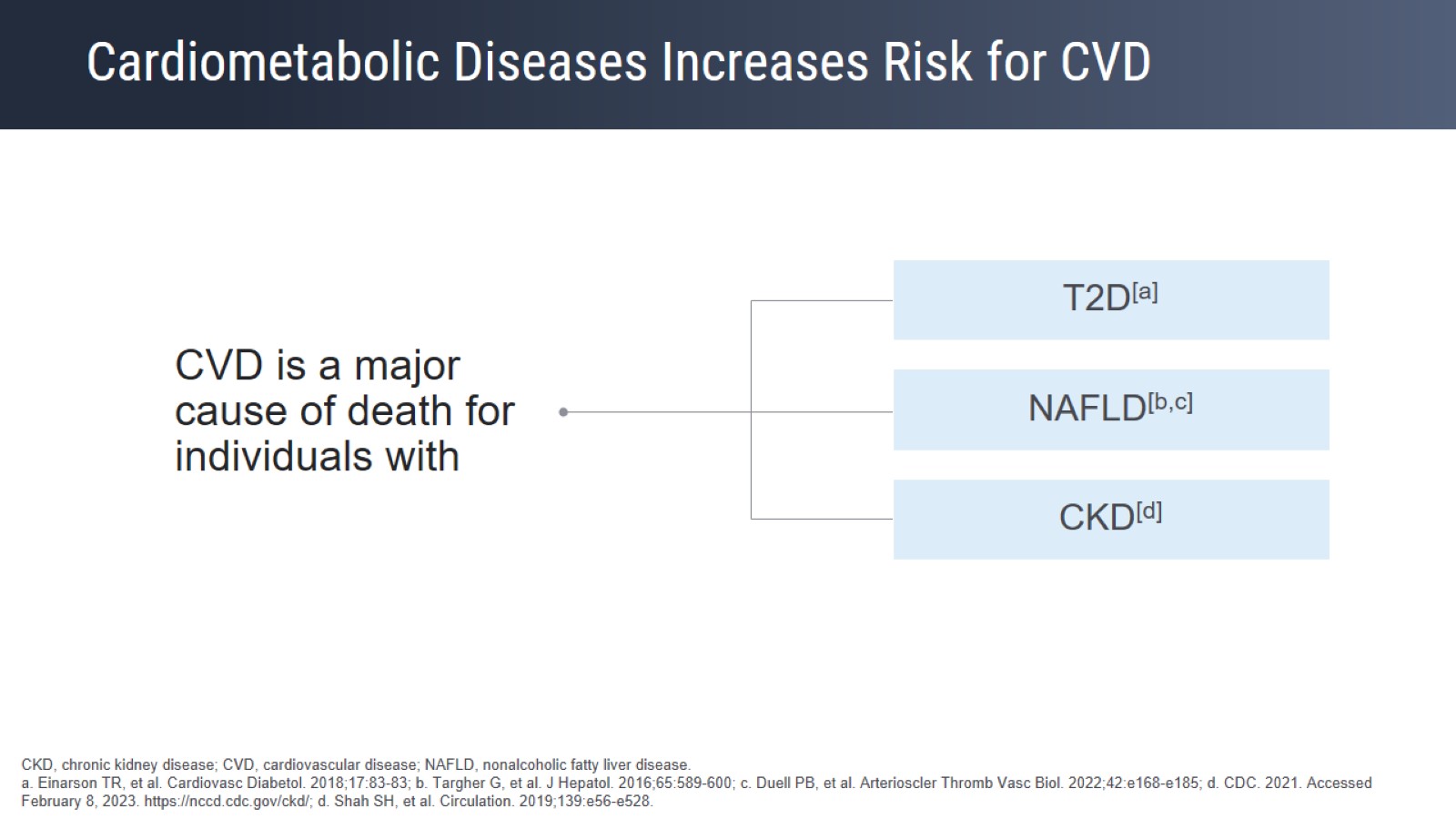 Cardiometabolic Diseases Increases Risk for CVD
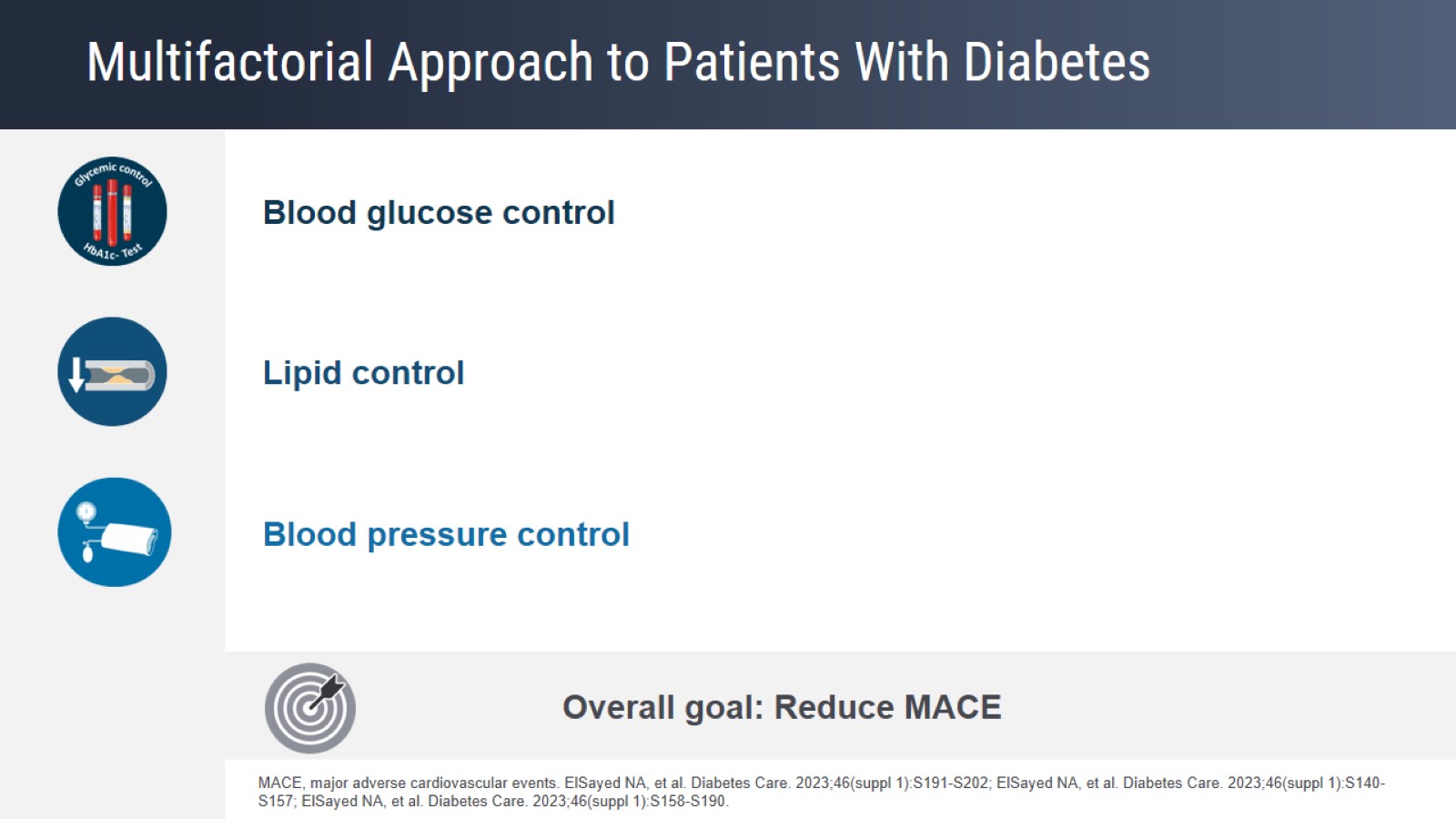 Multifactorial Approach to Patients With Diabetes
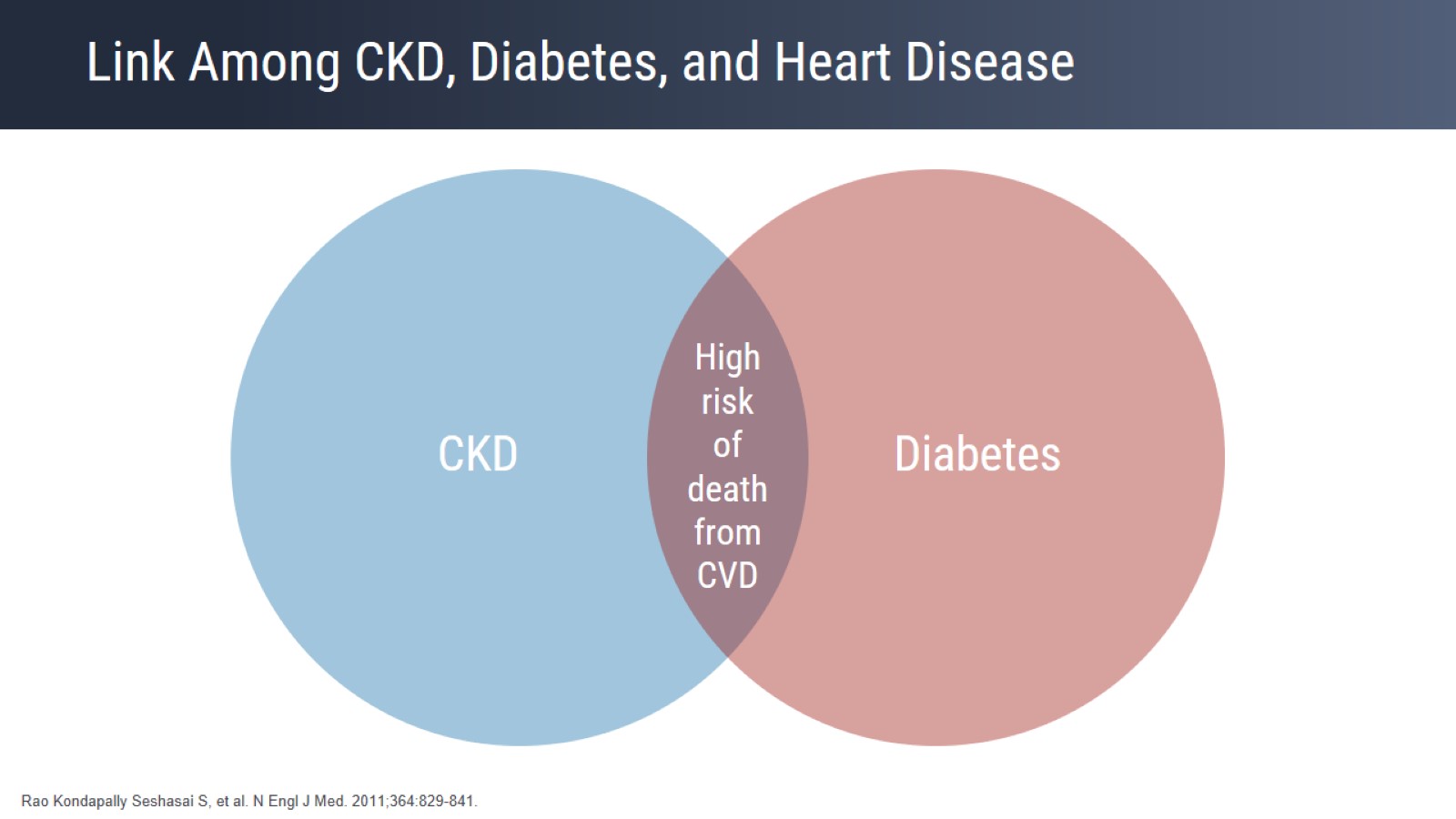 Link Among CKD, Diabetes, and Heart Disease
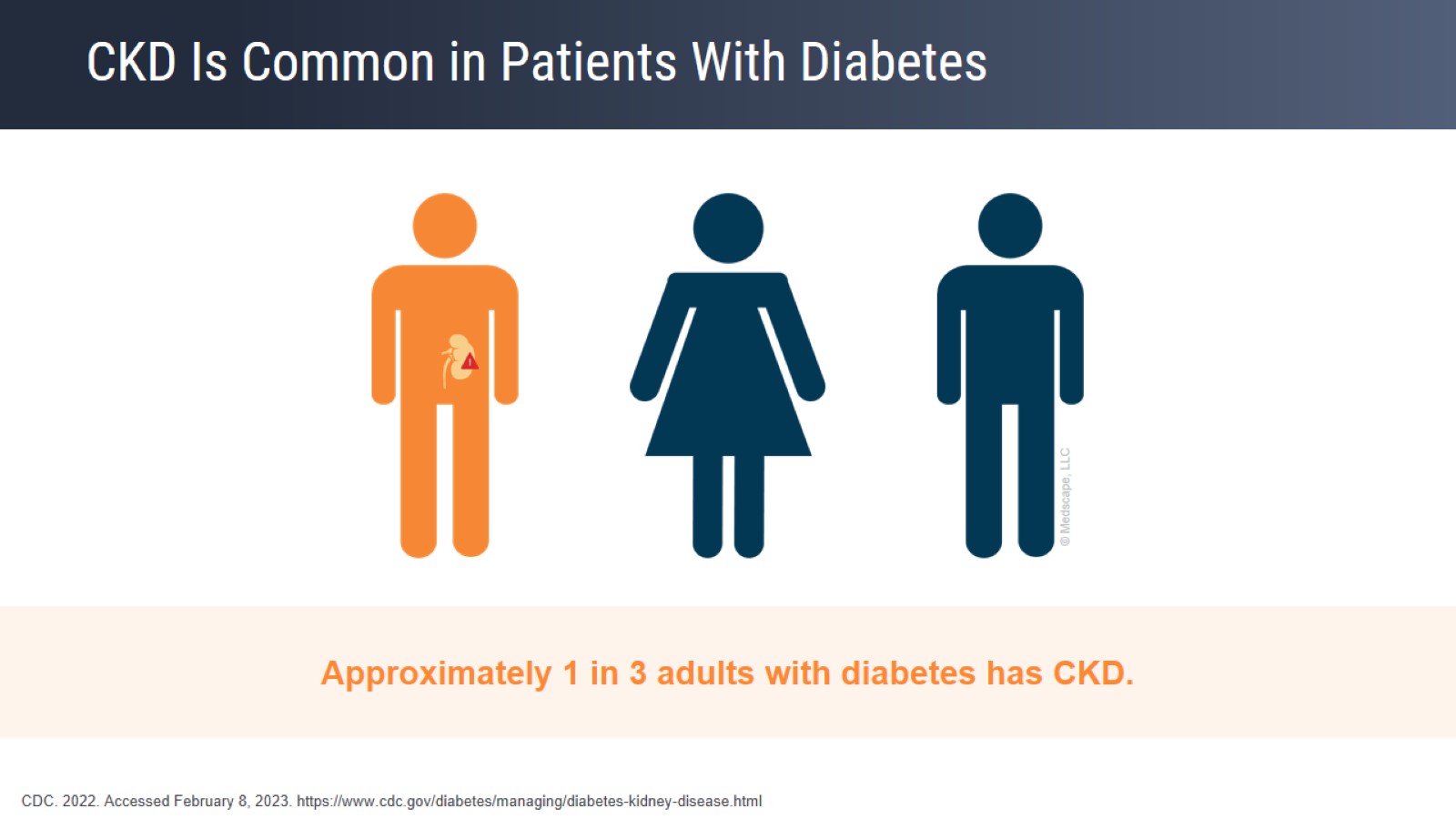 CKD Is Common in Patients With Diabetes
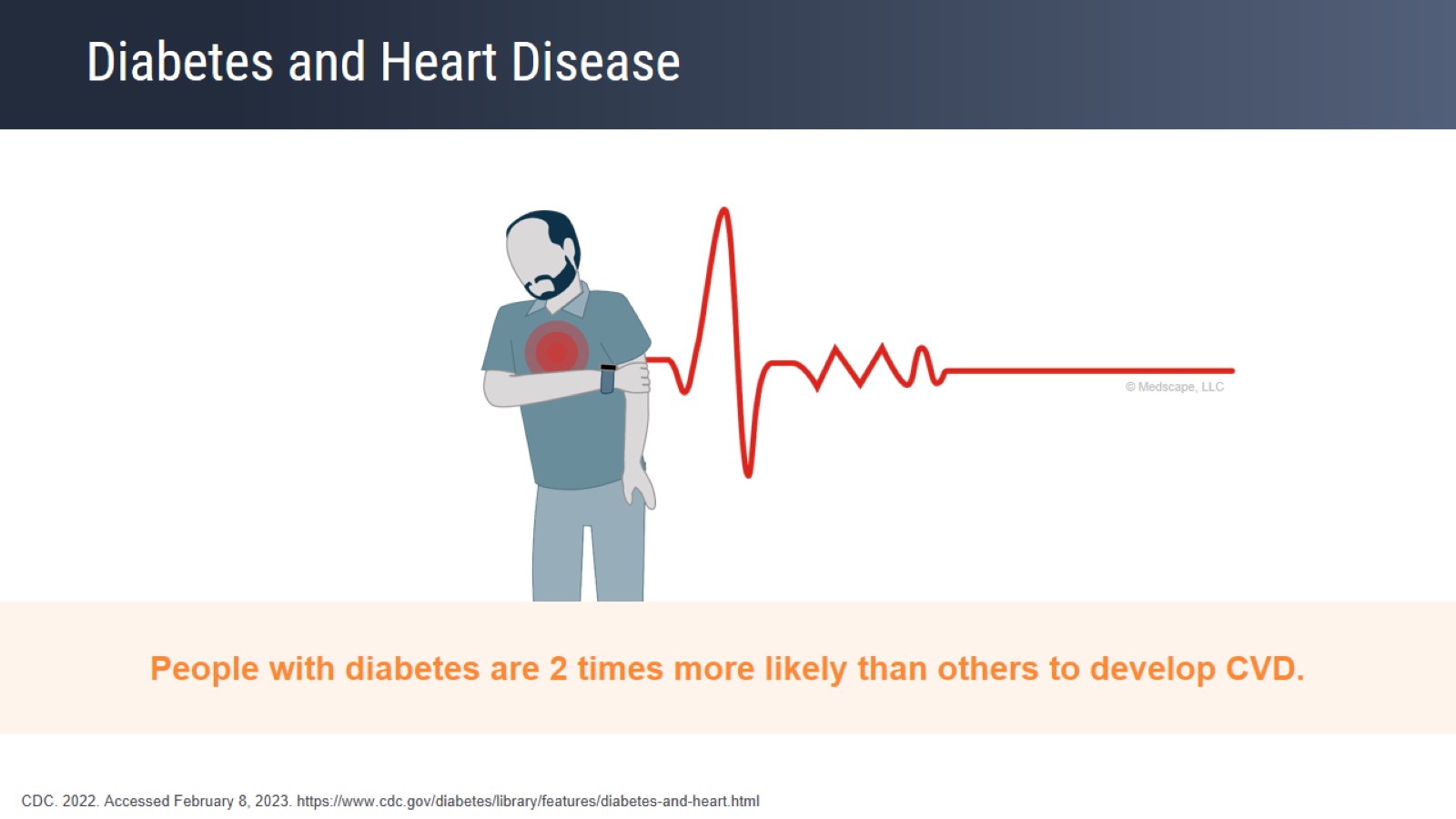 Diabetes and Heart Disease
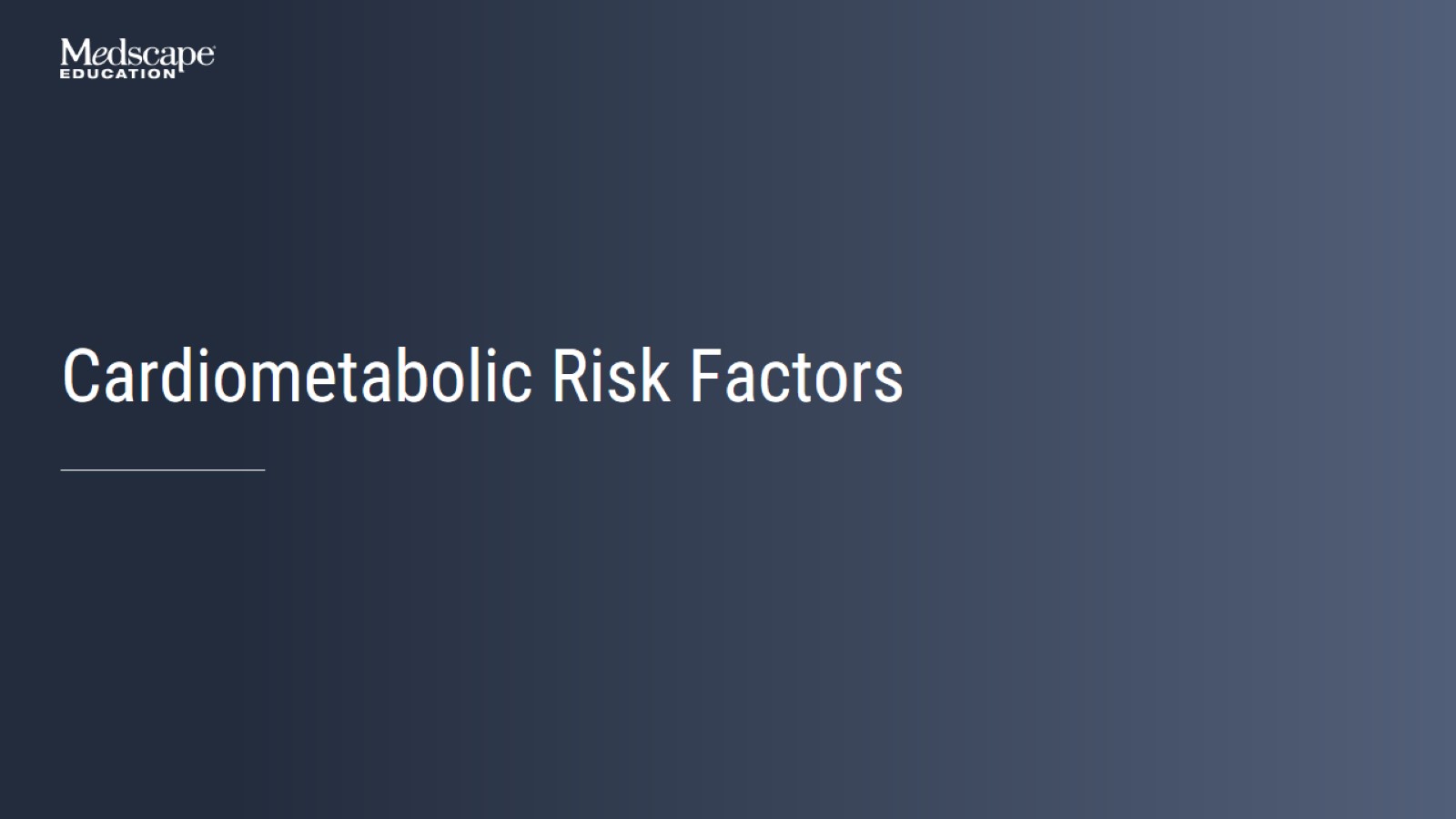 Cardiometabolic Risk Factors
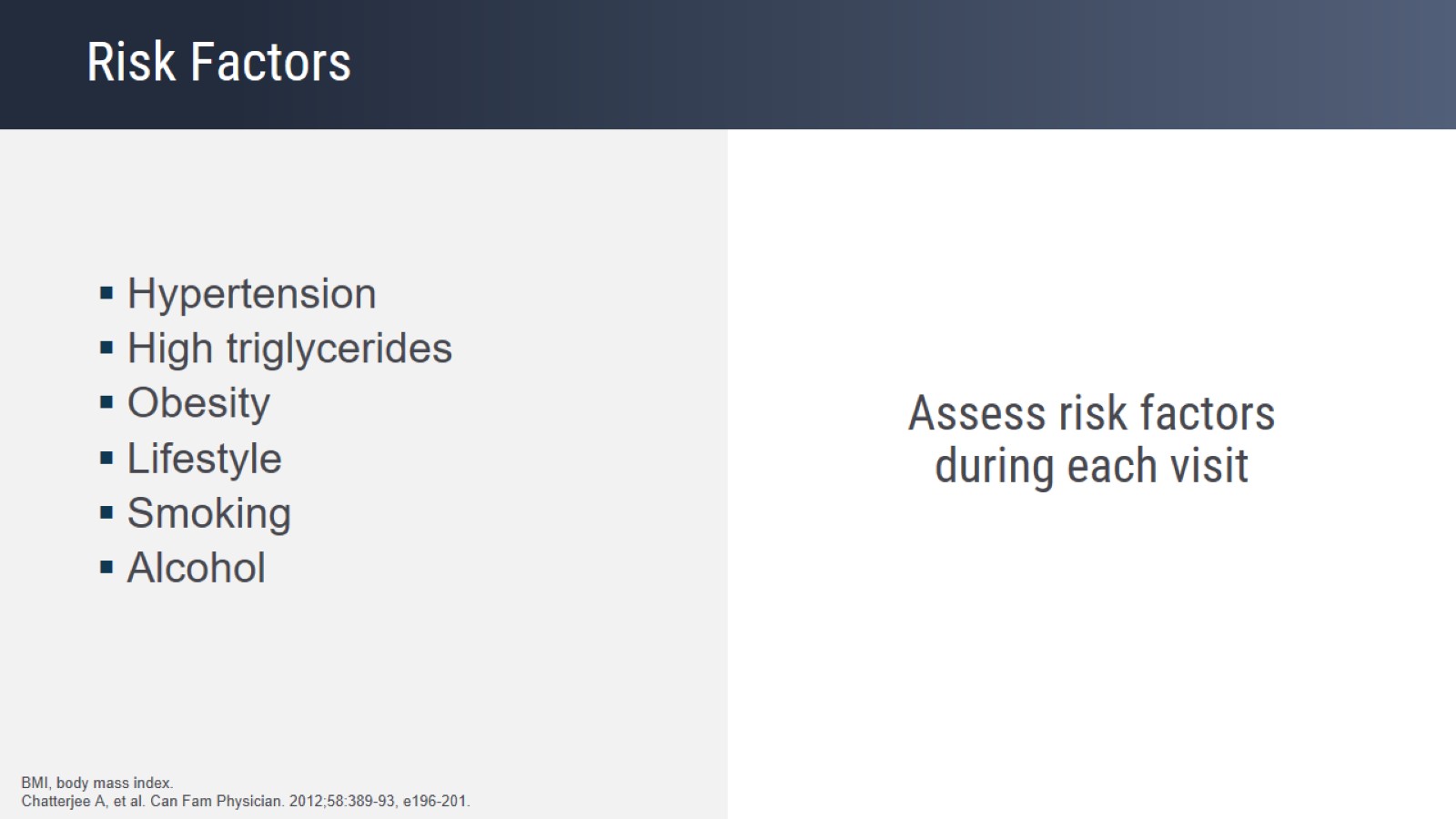 Risk Factors
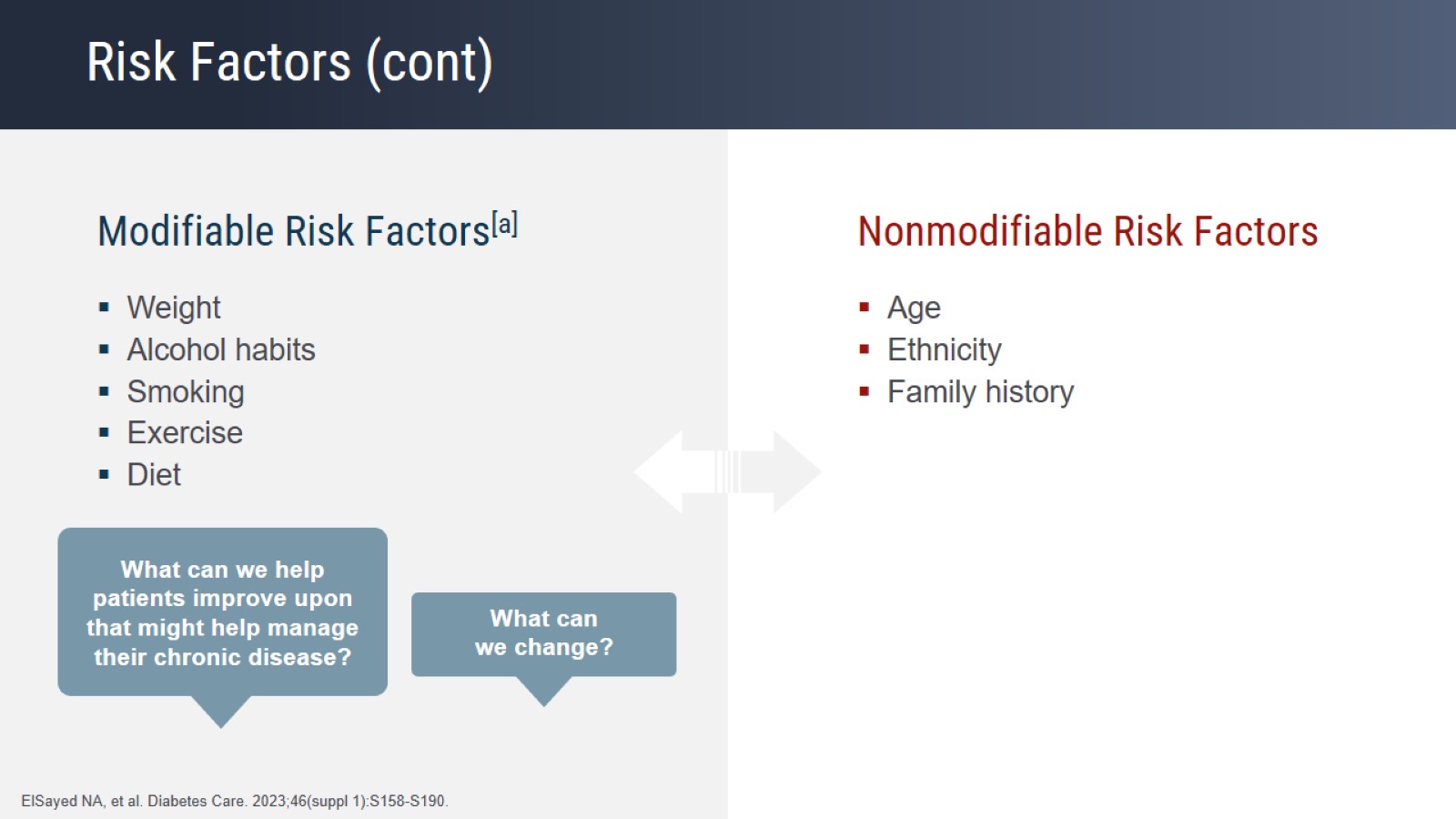 Risk Factors (cont)
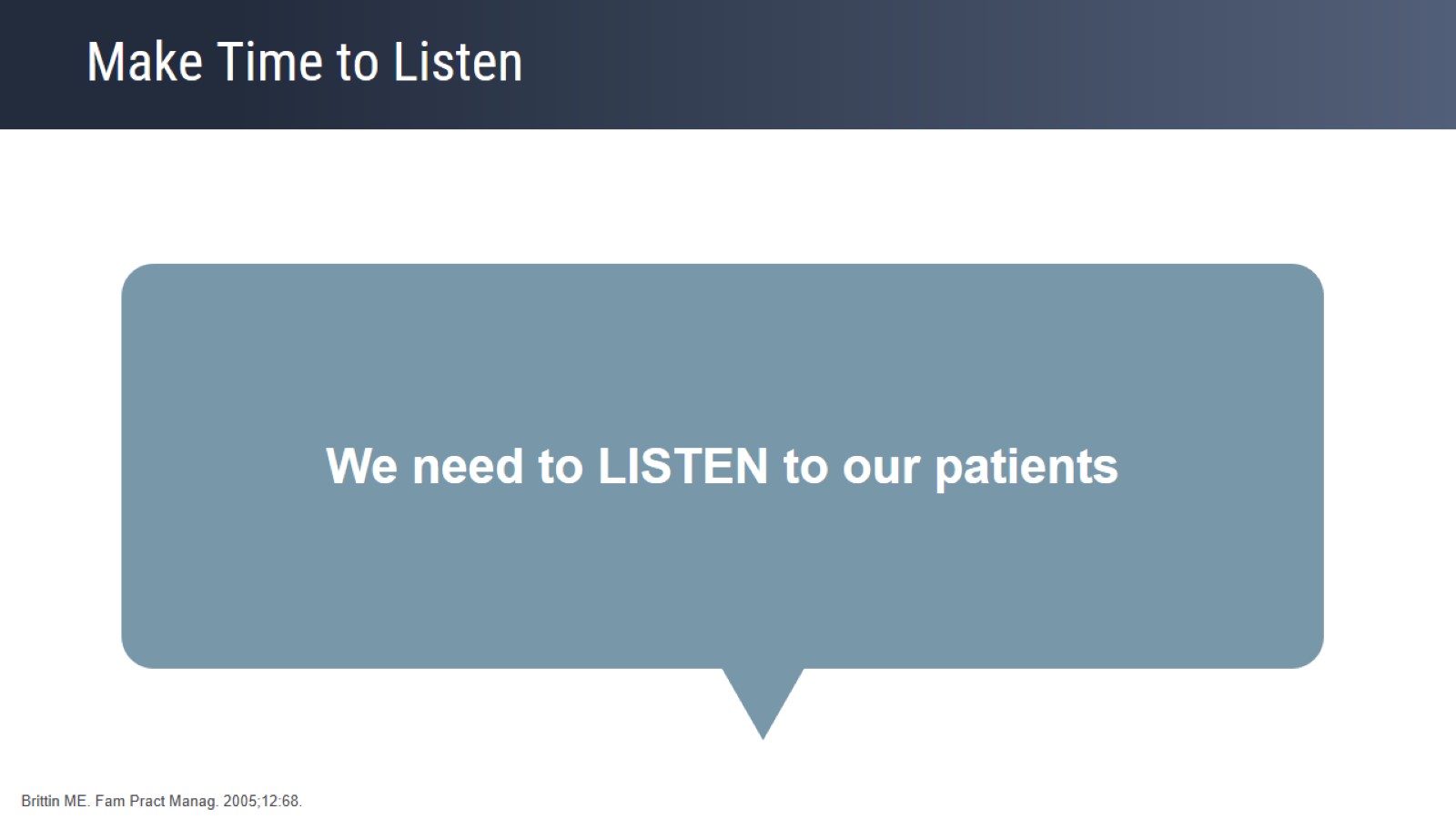 Make Time to Listen
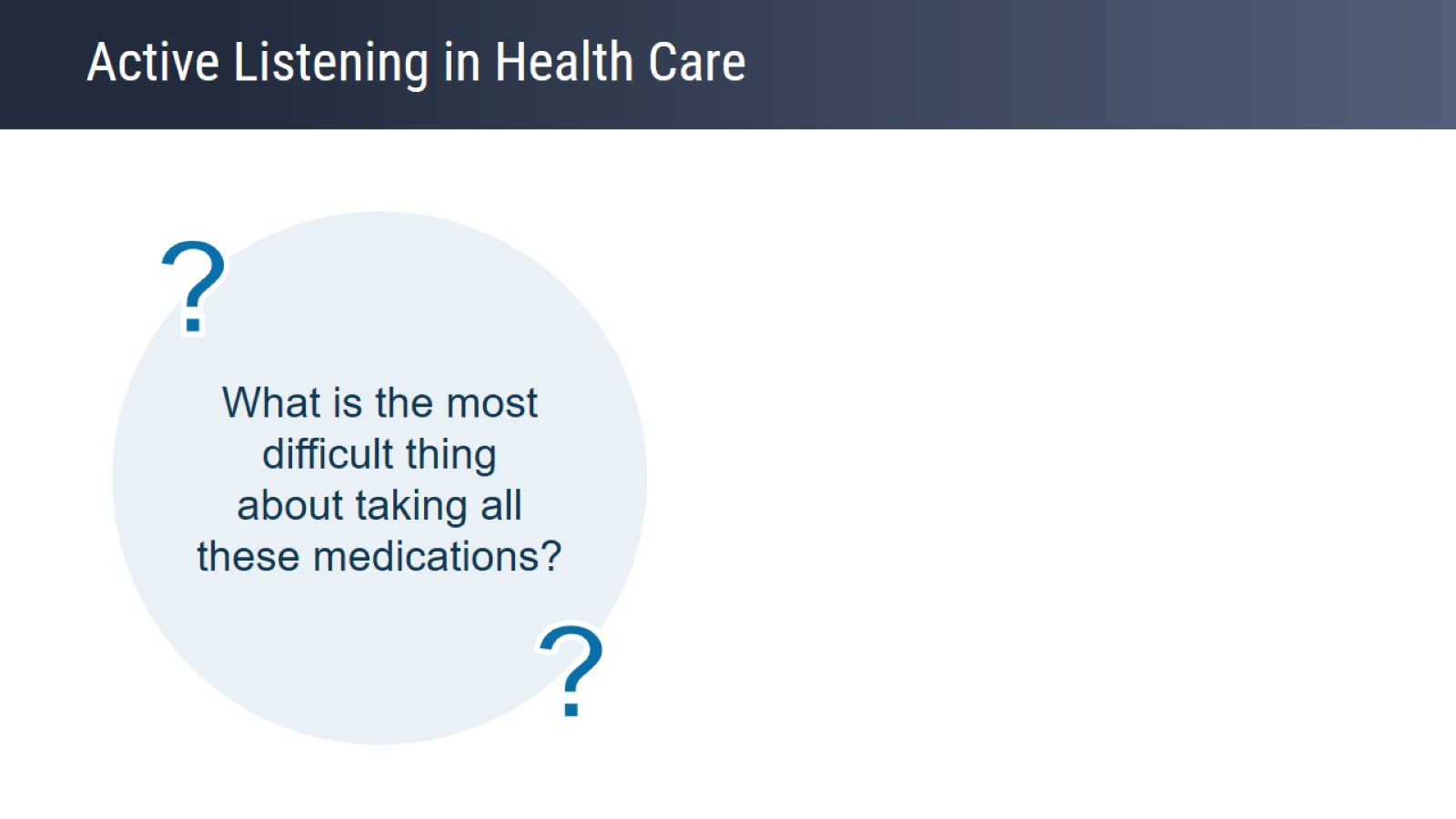 Active Listening in Health Care
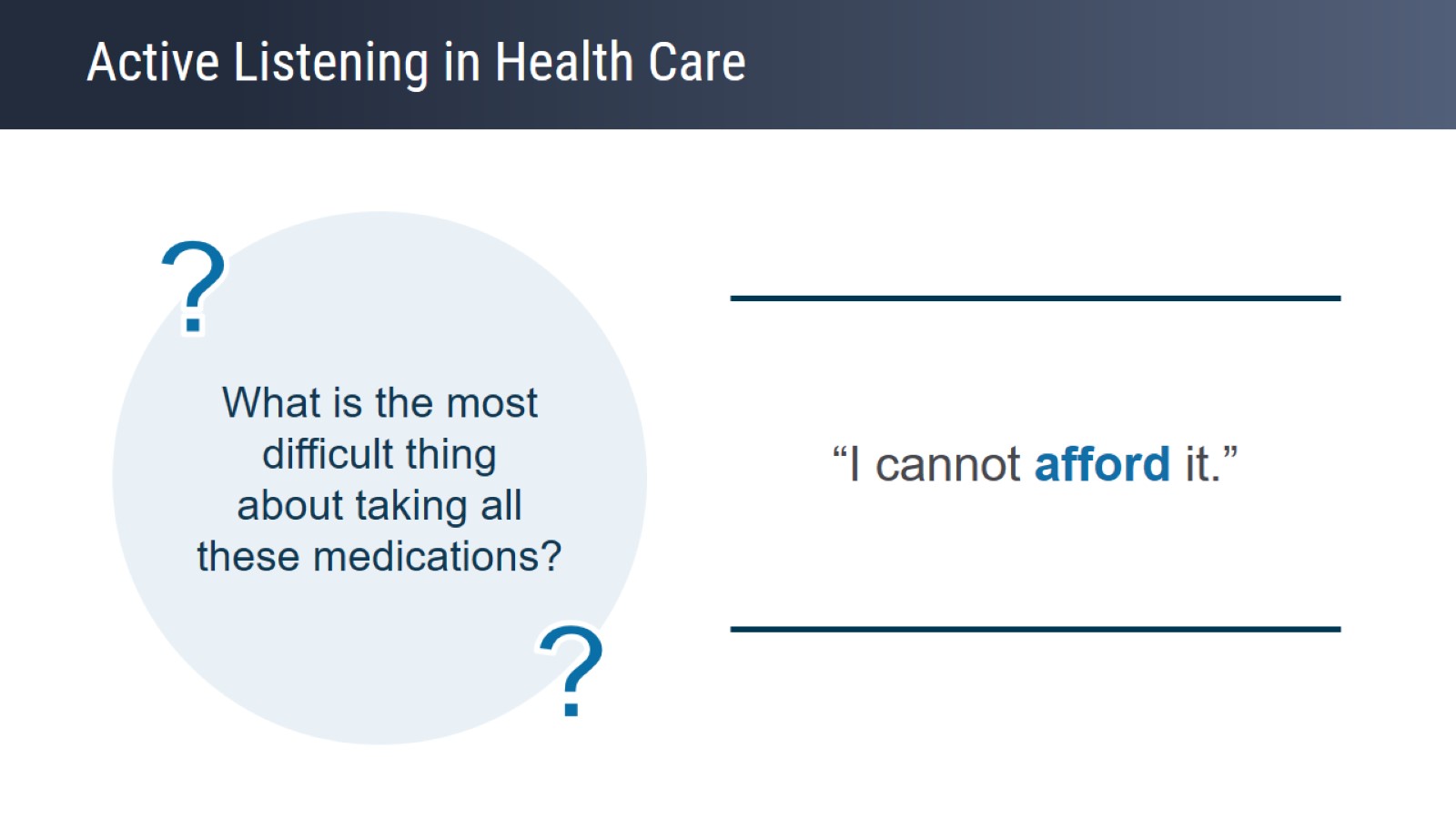 Active Listening in Health Care
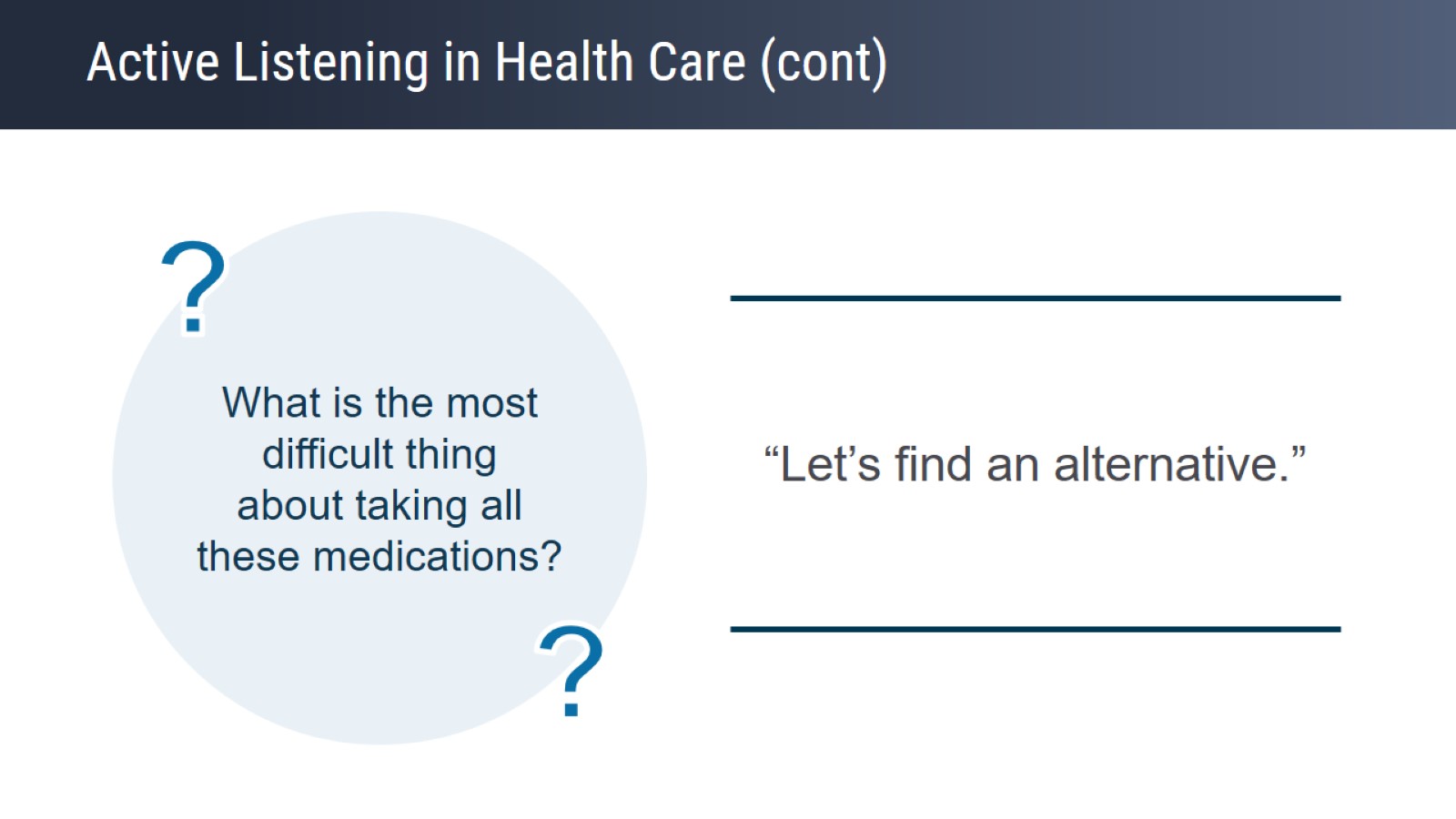 Active Listening in Health Care (cont)
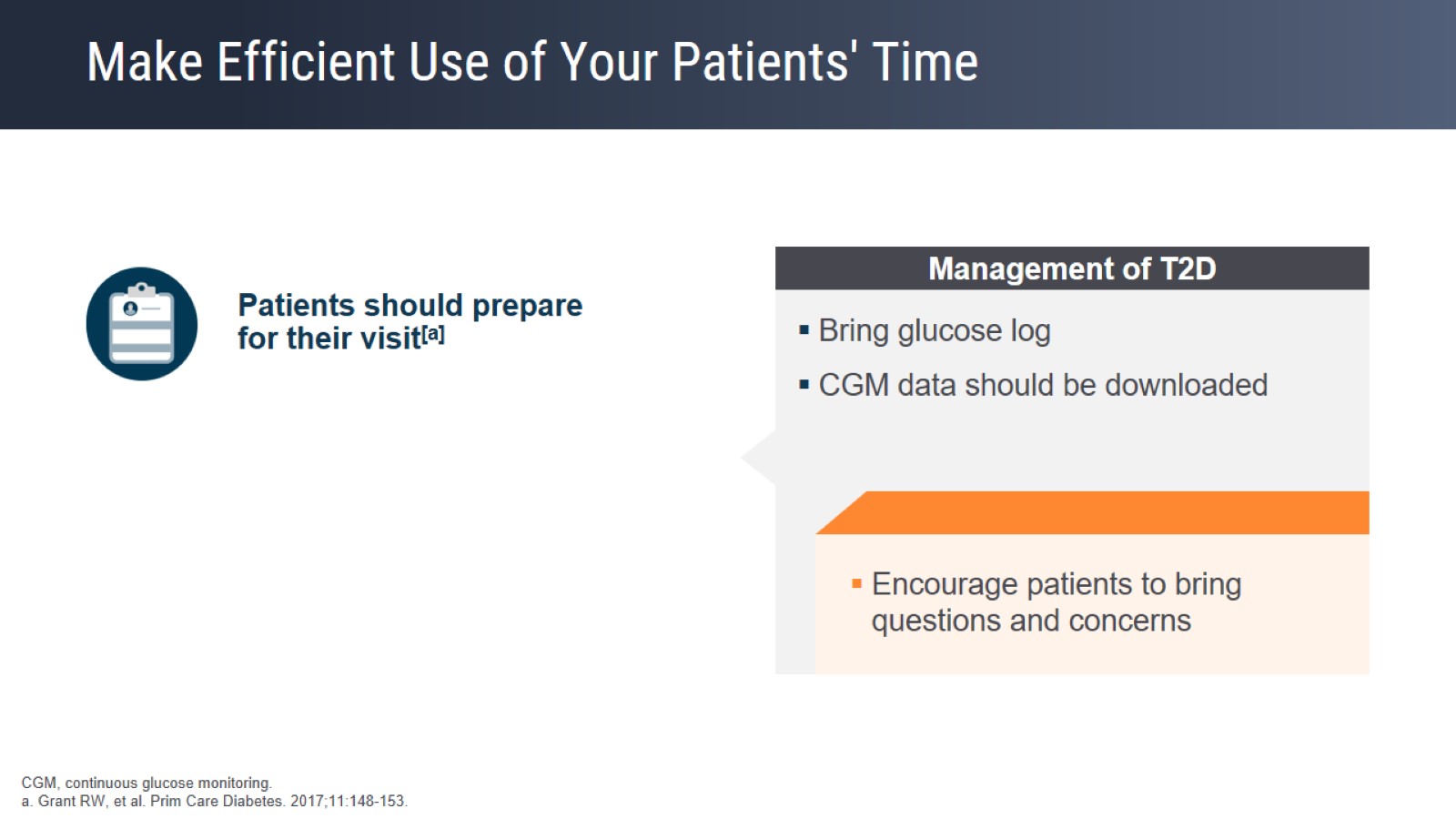 Make Efficient Use of Your Patients' Time
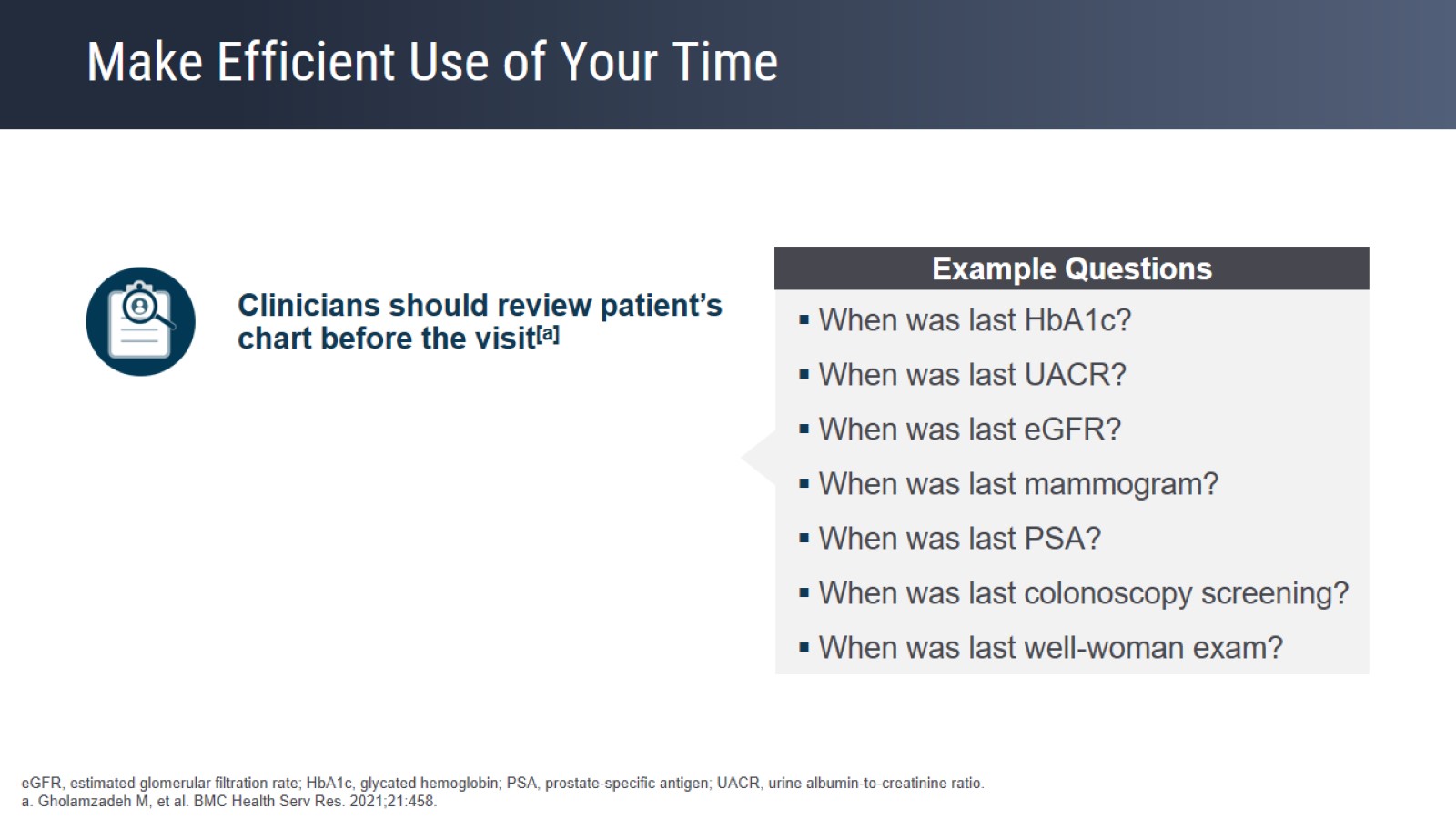 Make Efficient Use of Your Time
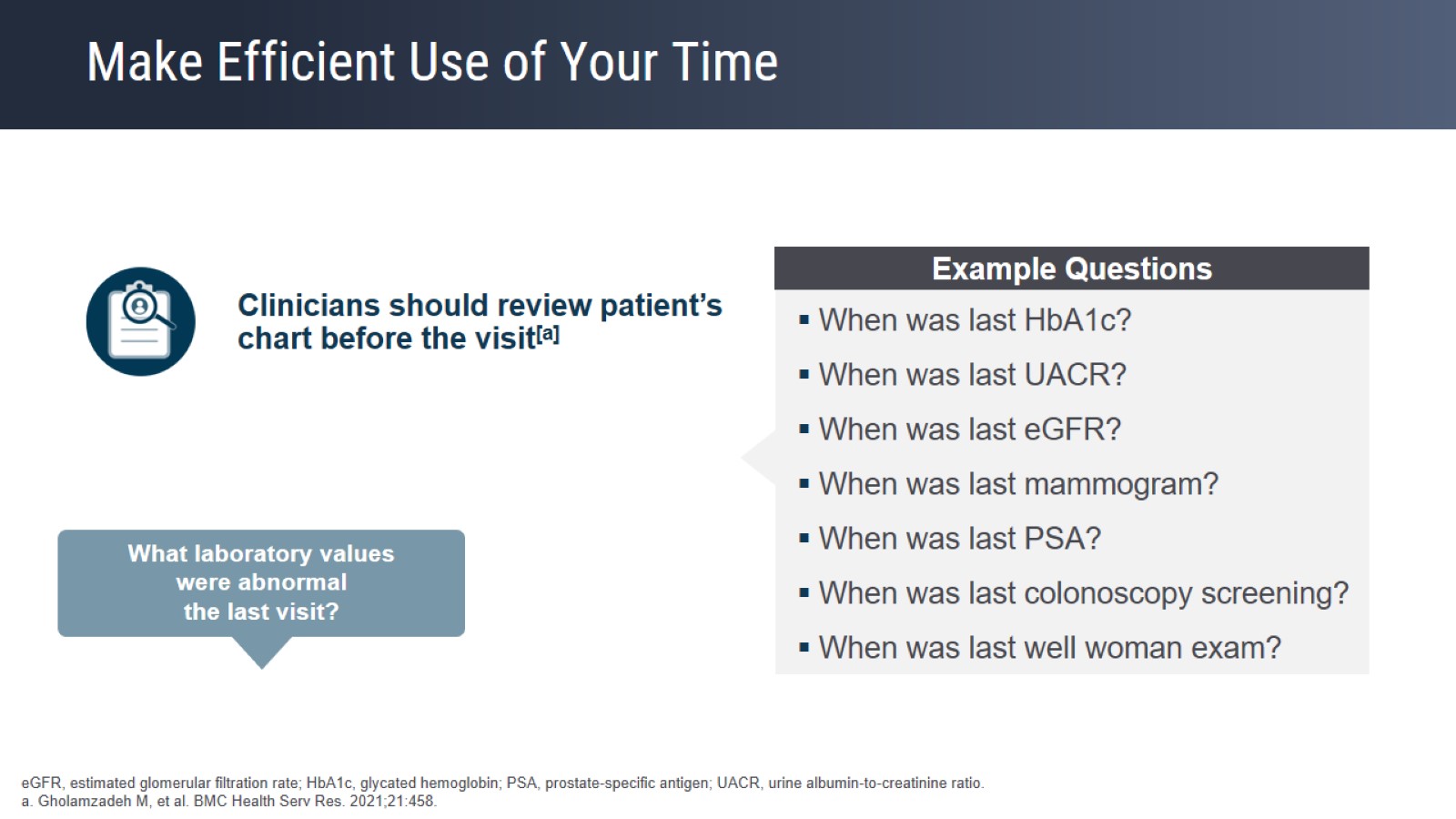 Make Efficient Use of Your Time
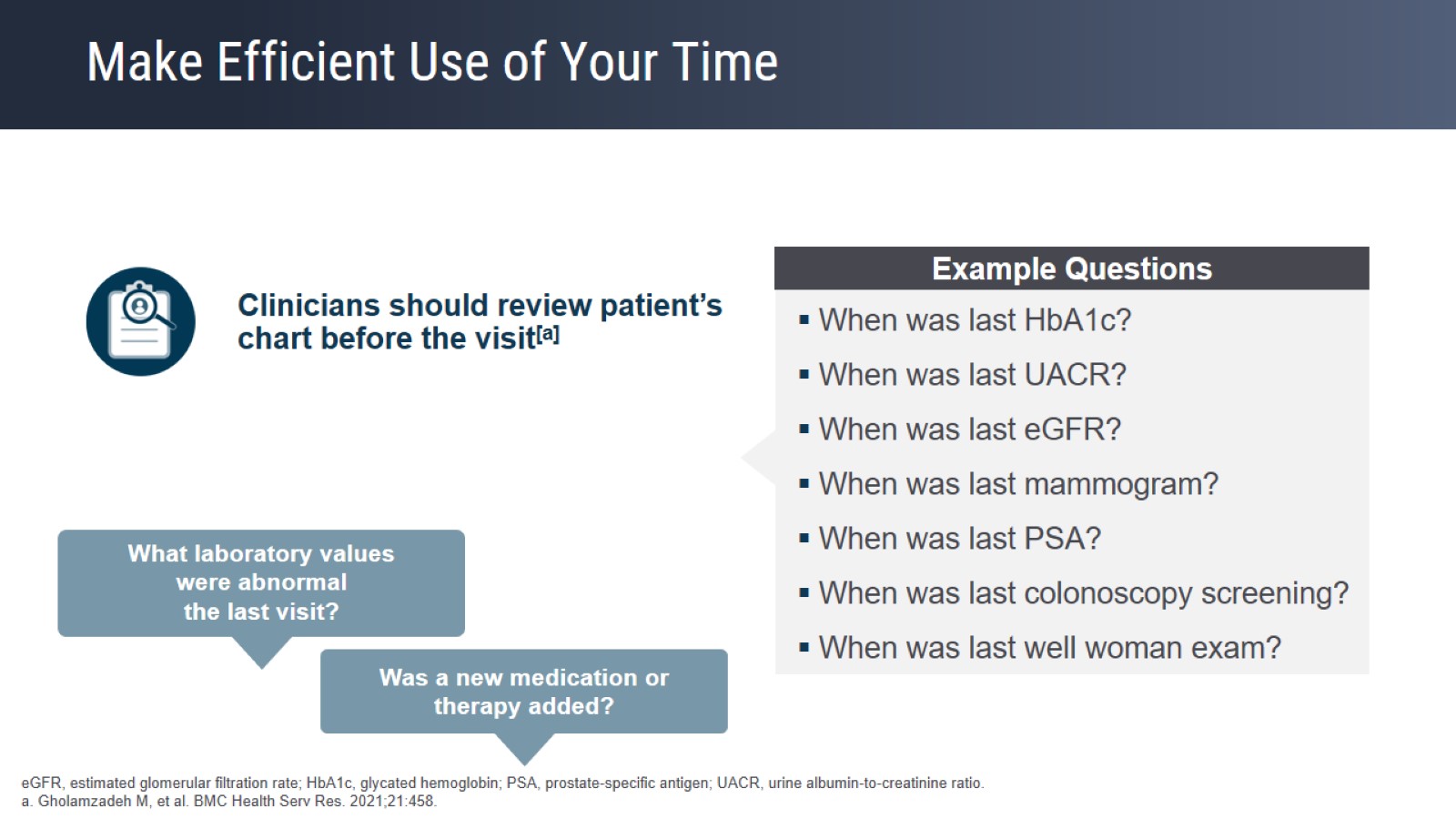 Make Efficient Use of Your Time
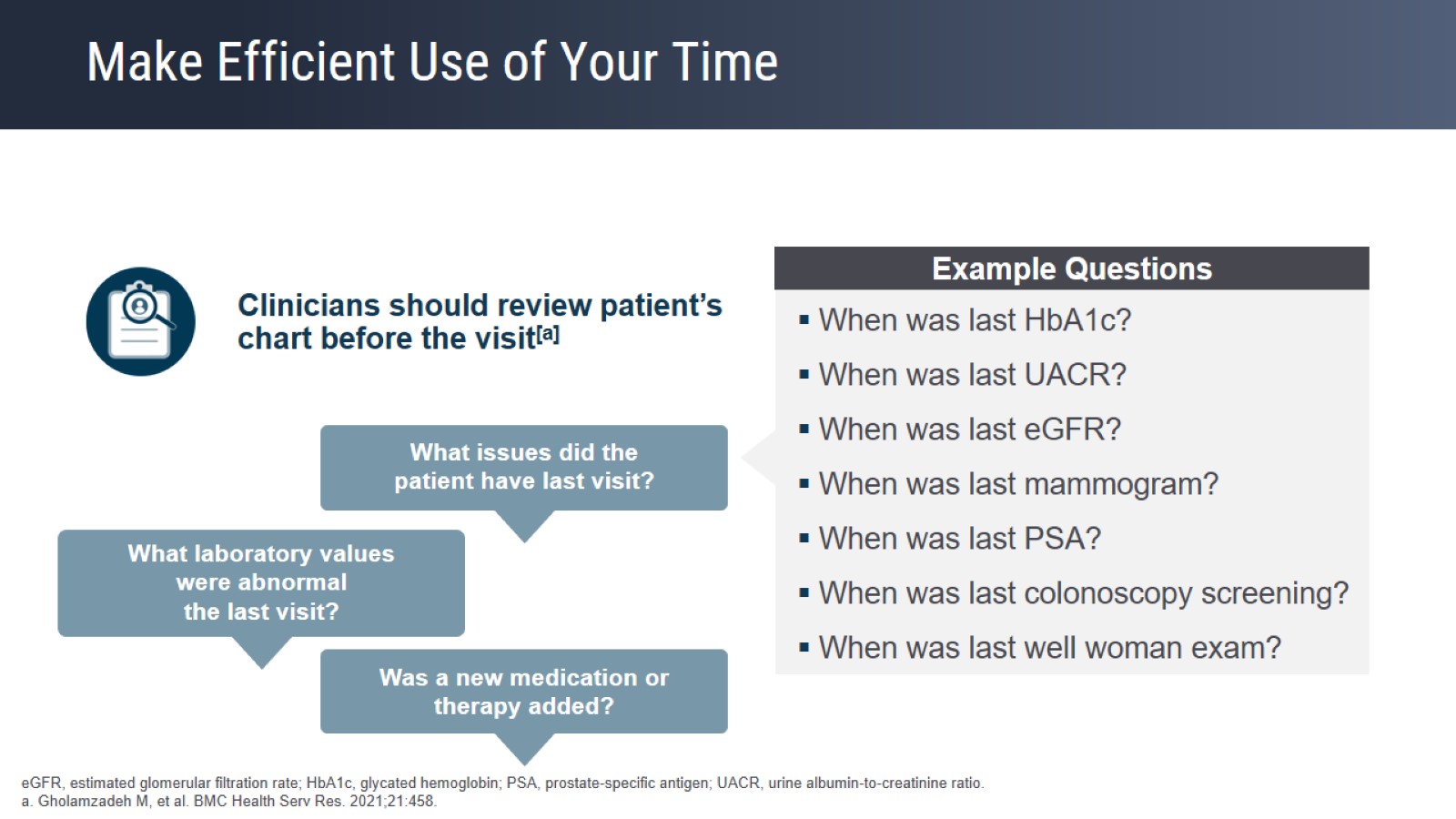 Make Efficient Use of Your Time
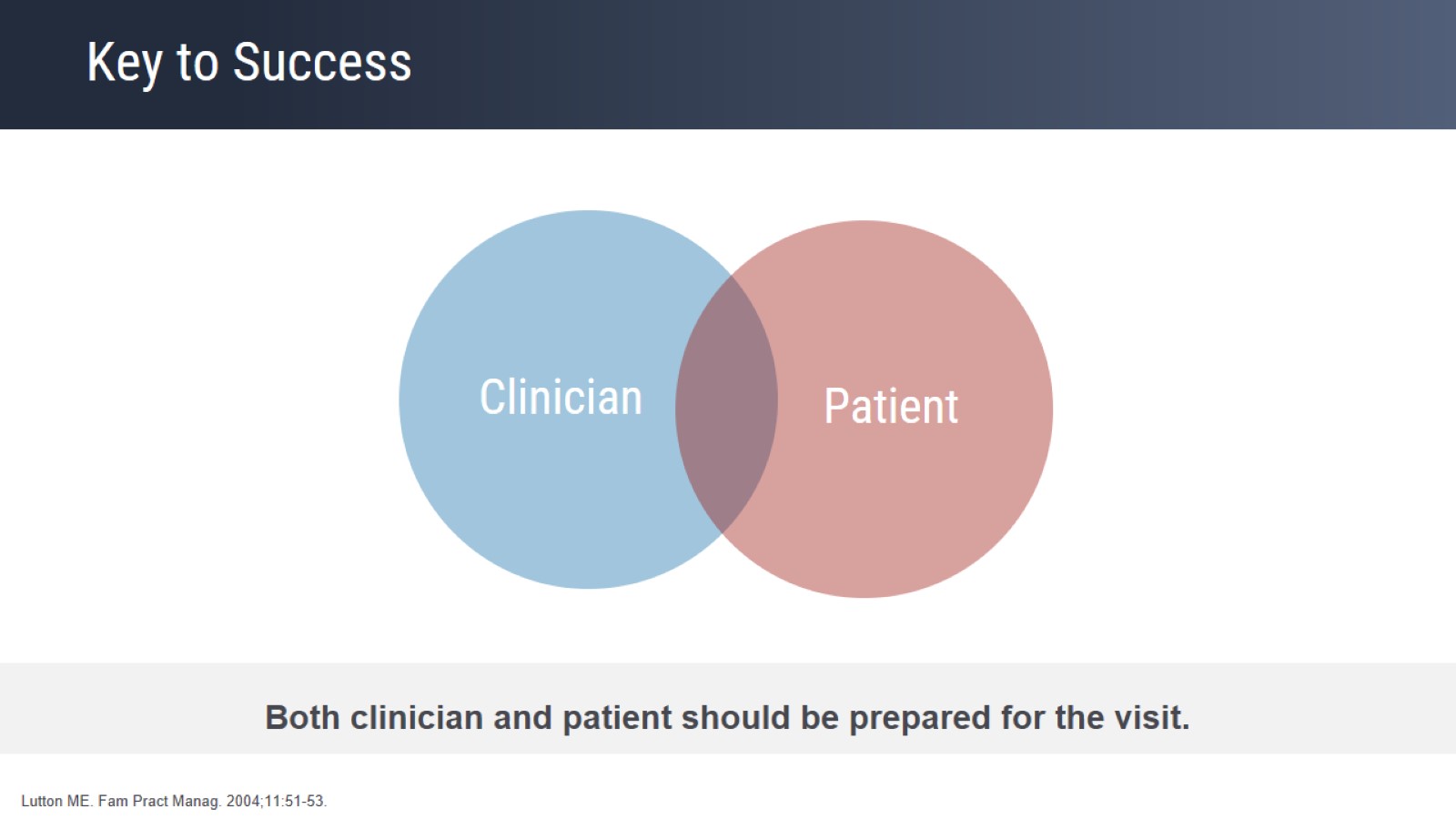 Key to Success
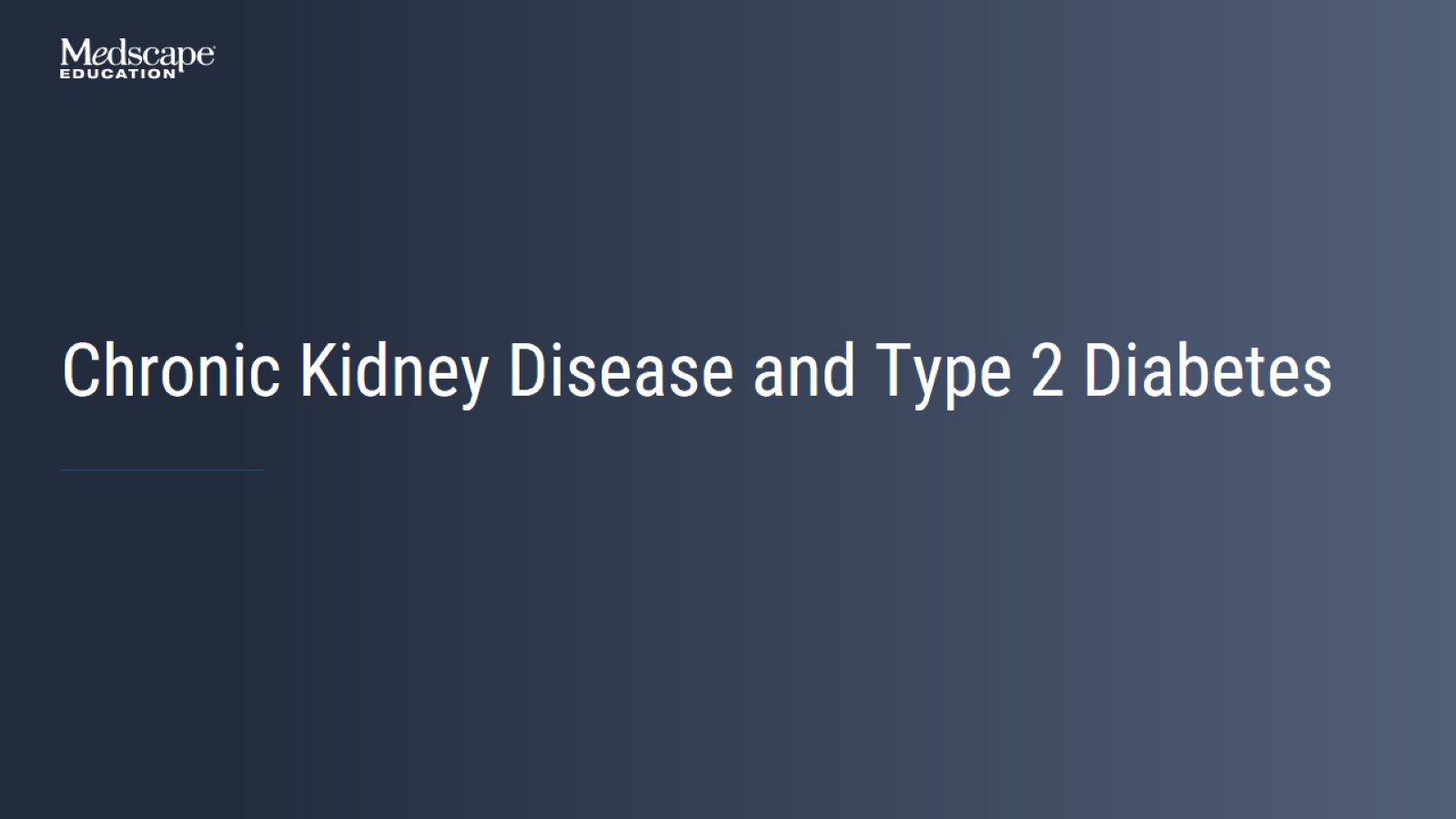 Chronic Kidney Disease and Type 2 Diabetes
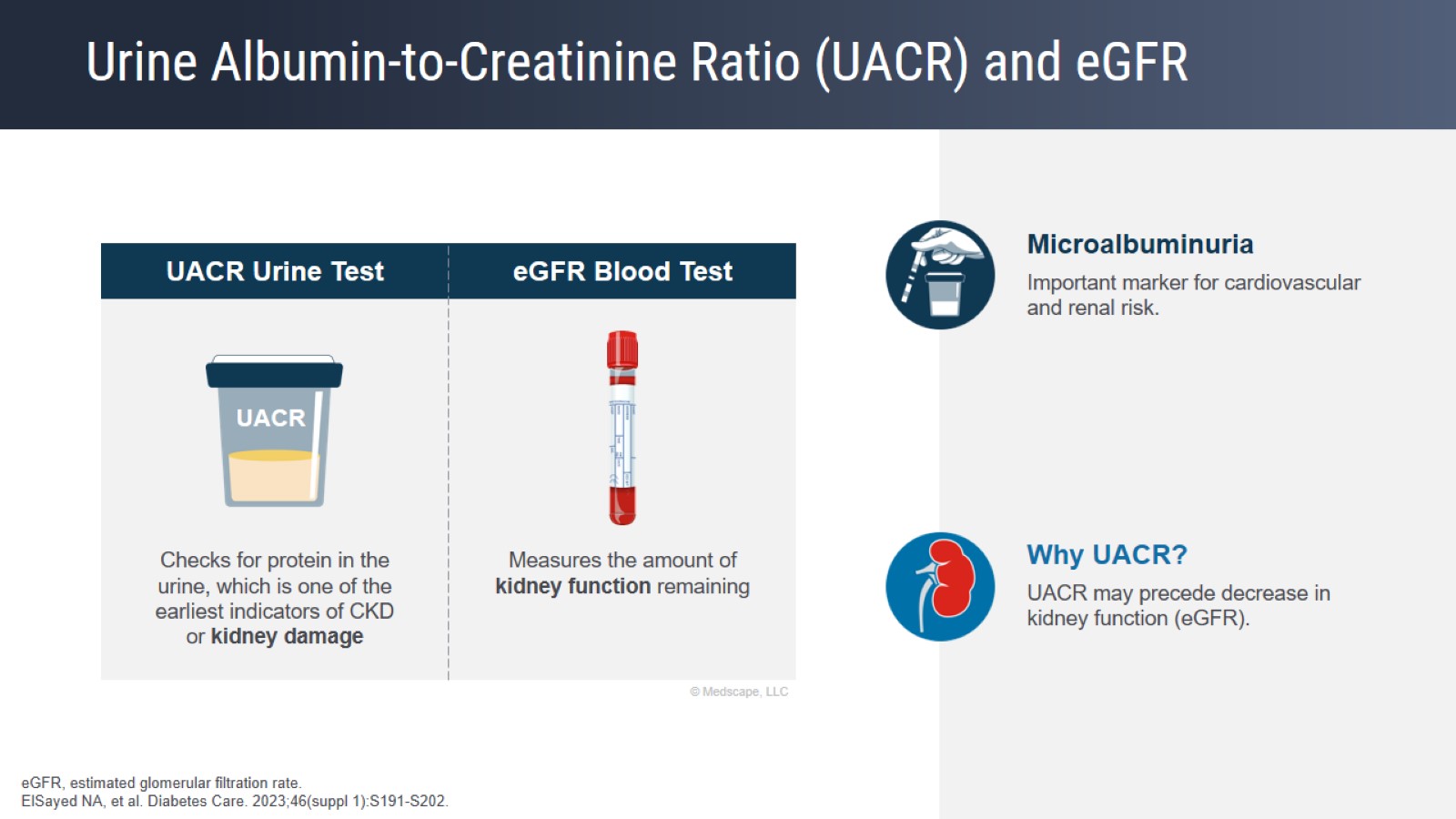 Urine Albumin-to-Creatinine Ratio (UACR) and eGFR
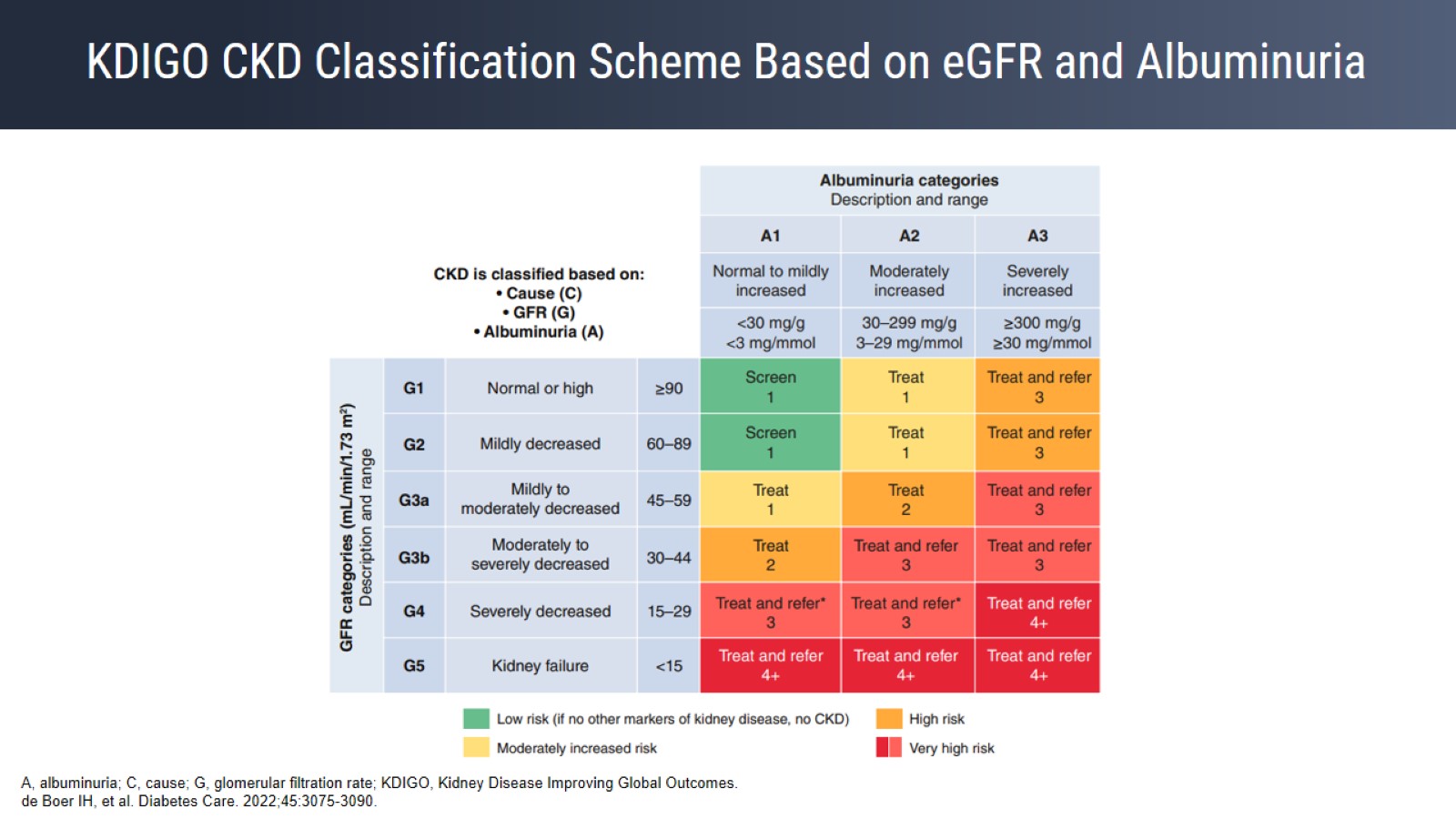 KDIGO CKD Classification Scheme Based on eGFR and Albuminuria
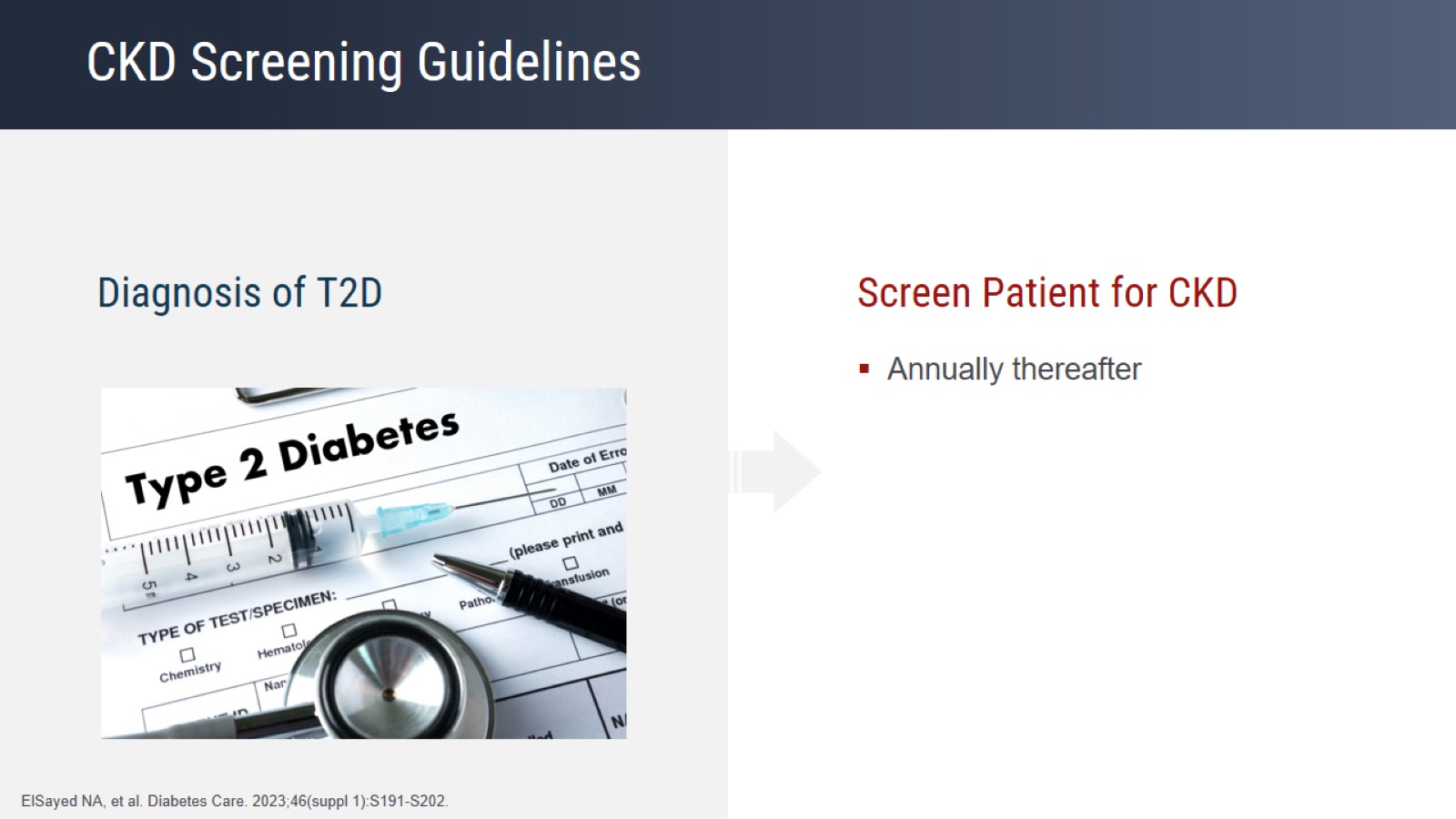 CKD Screening Guidelines
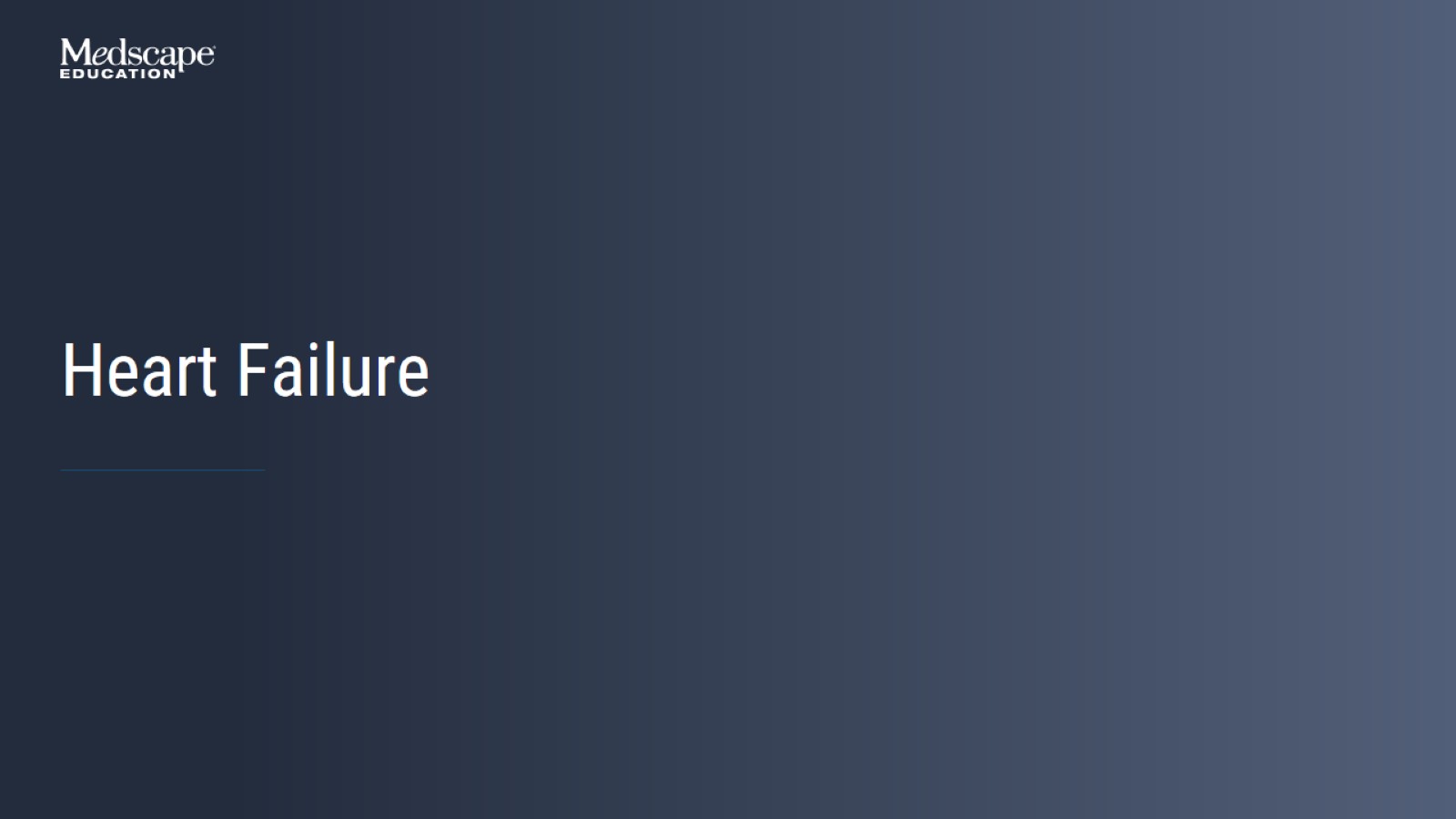 Heart Failure
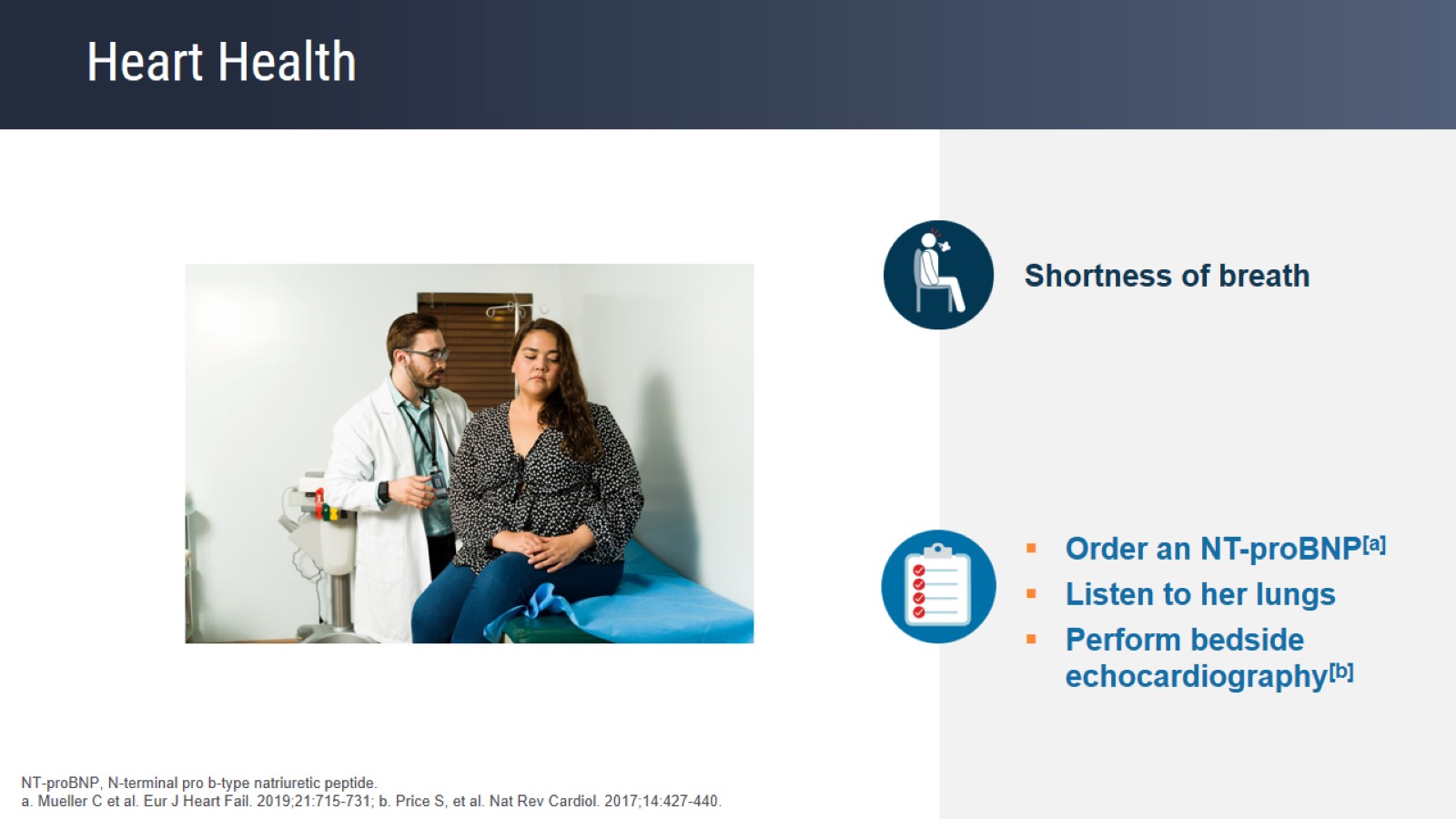 Heart Health
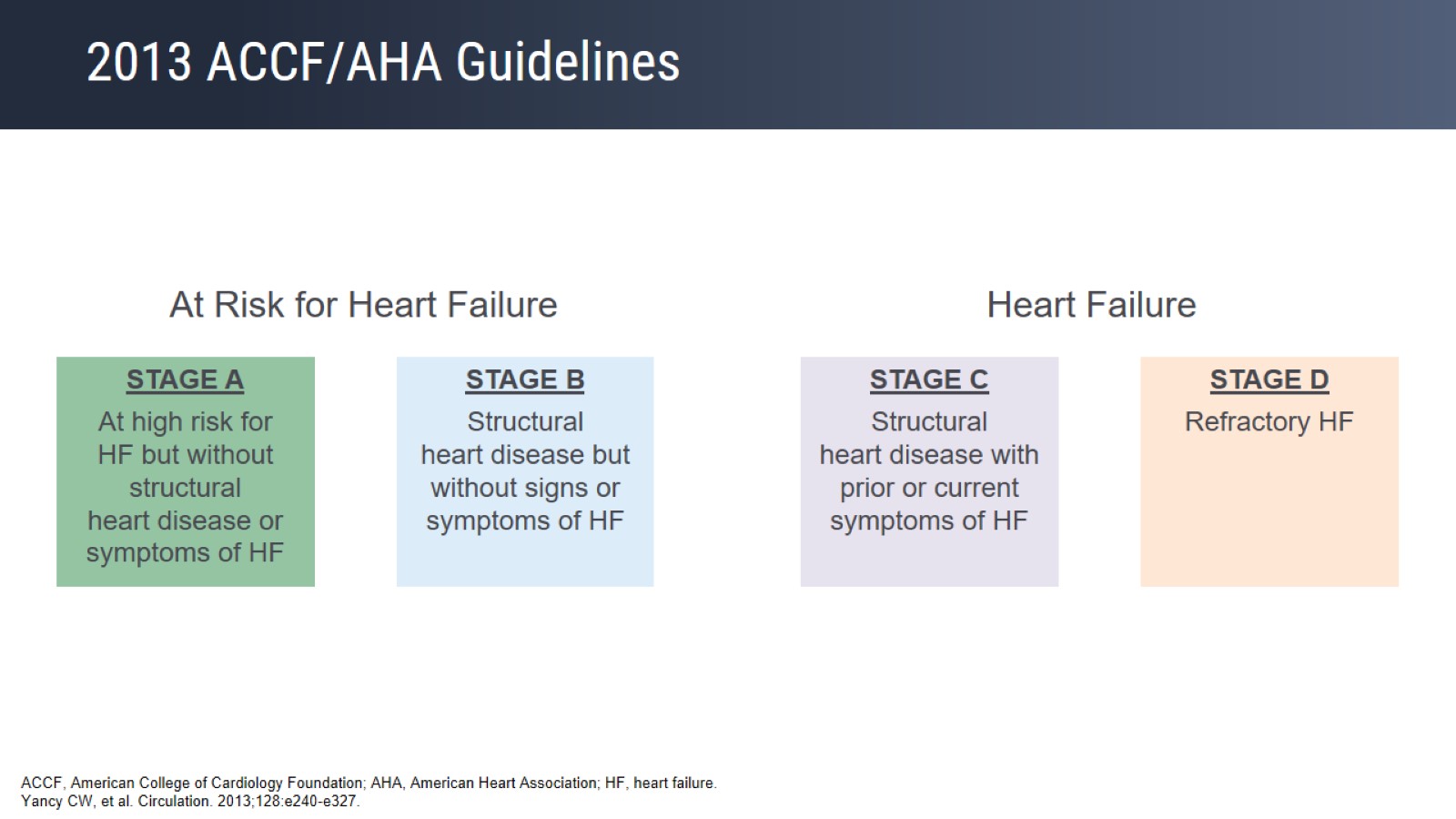 2013 ACCF/AHA Guidelines
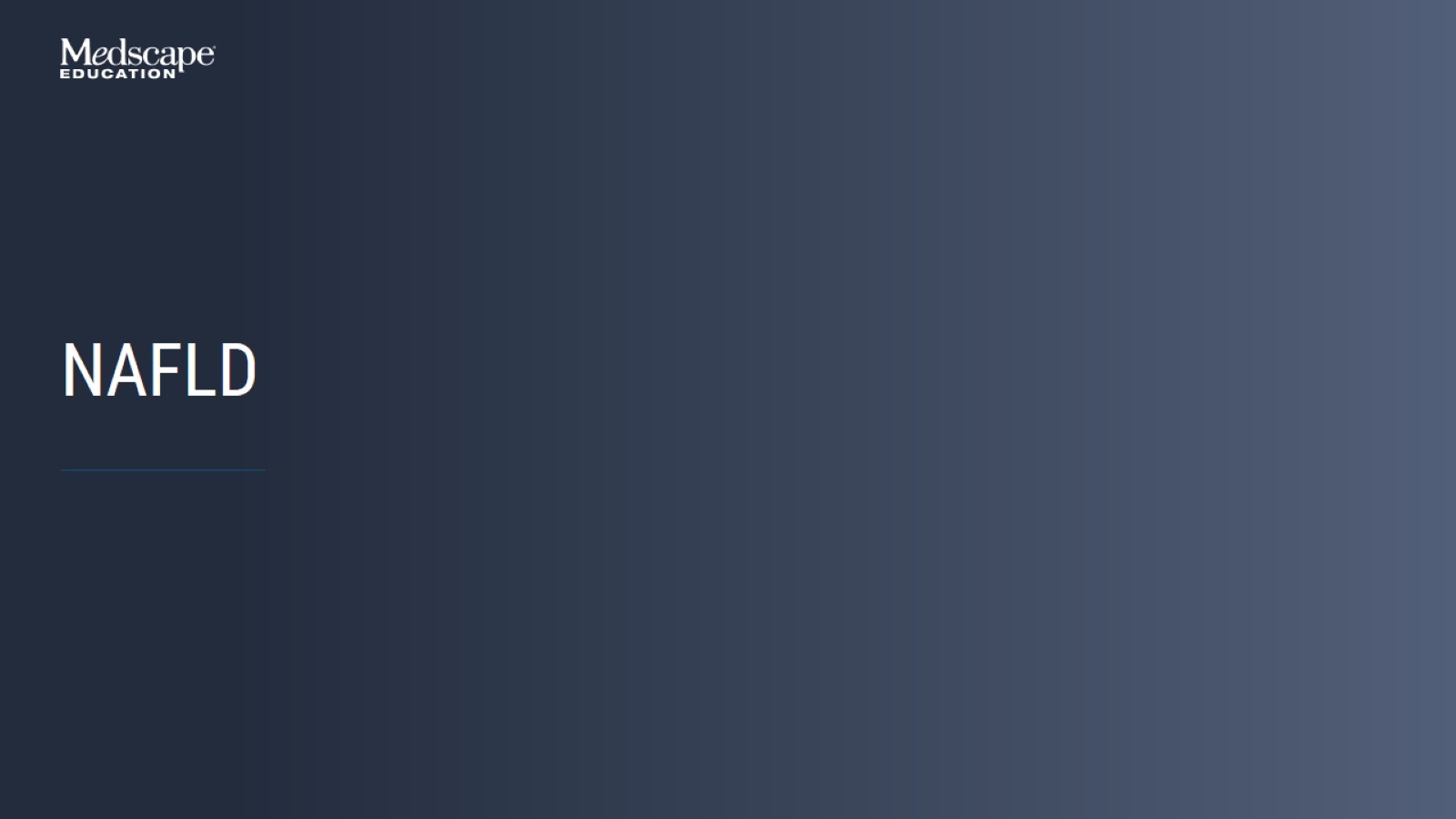 NAFLD
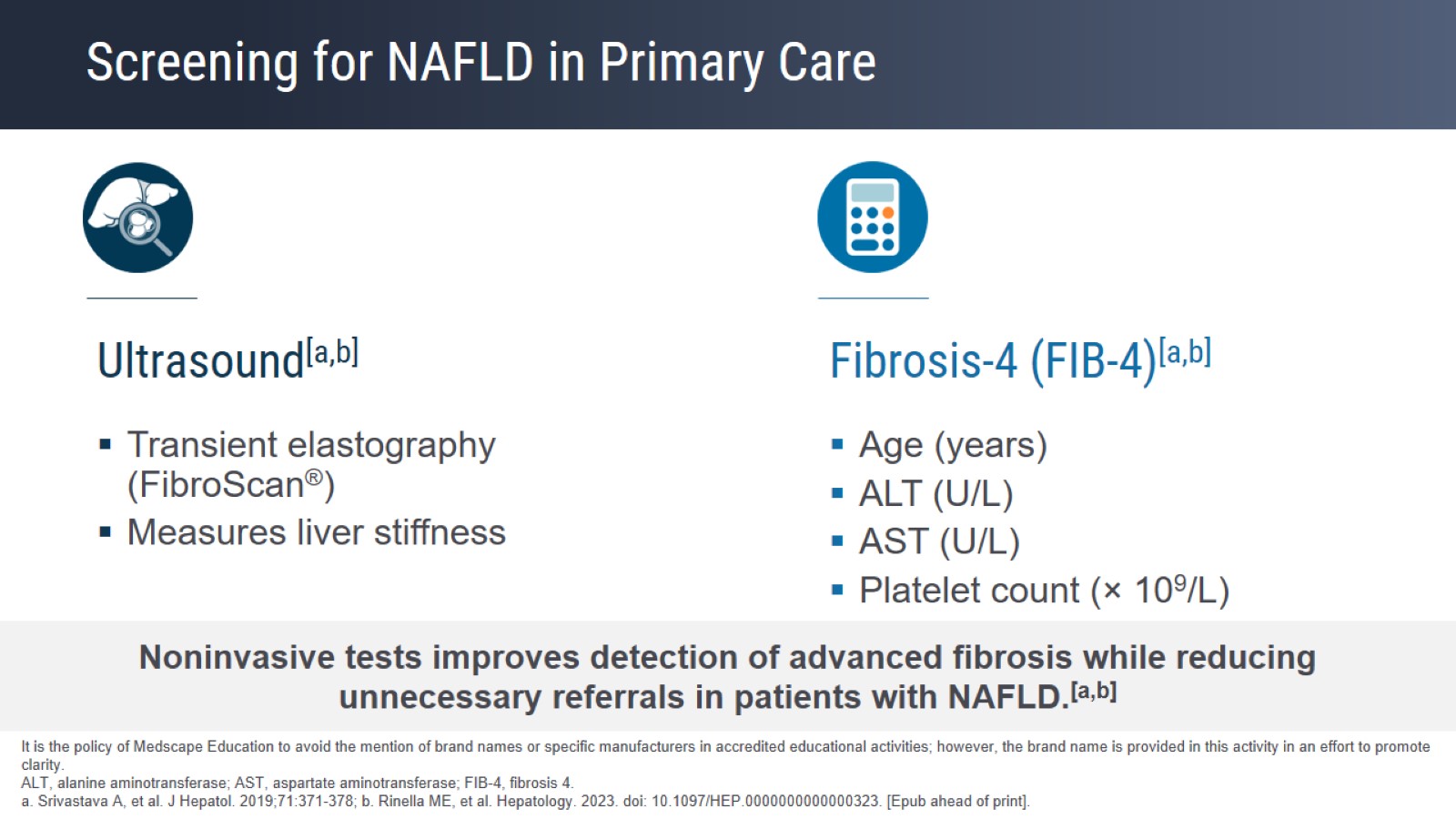 Screening for NAFLD in Primary Care
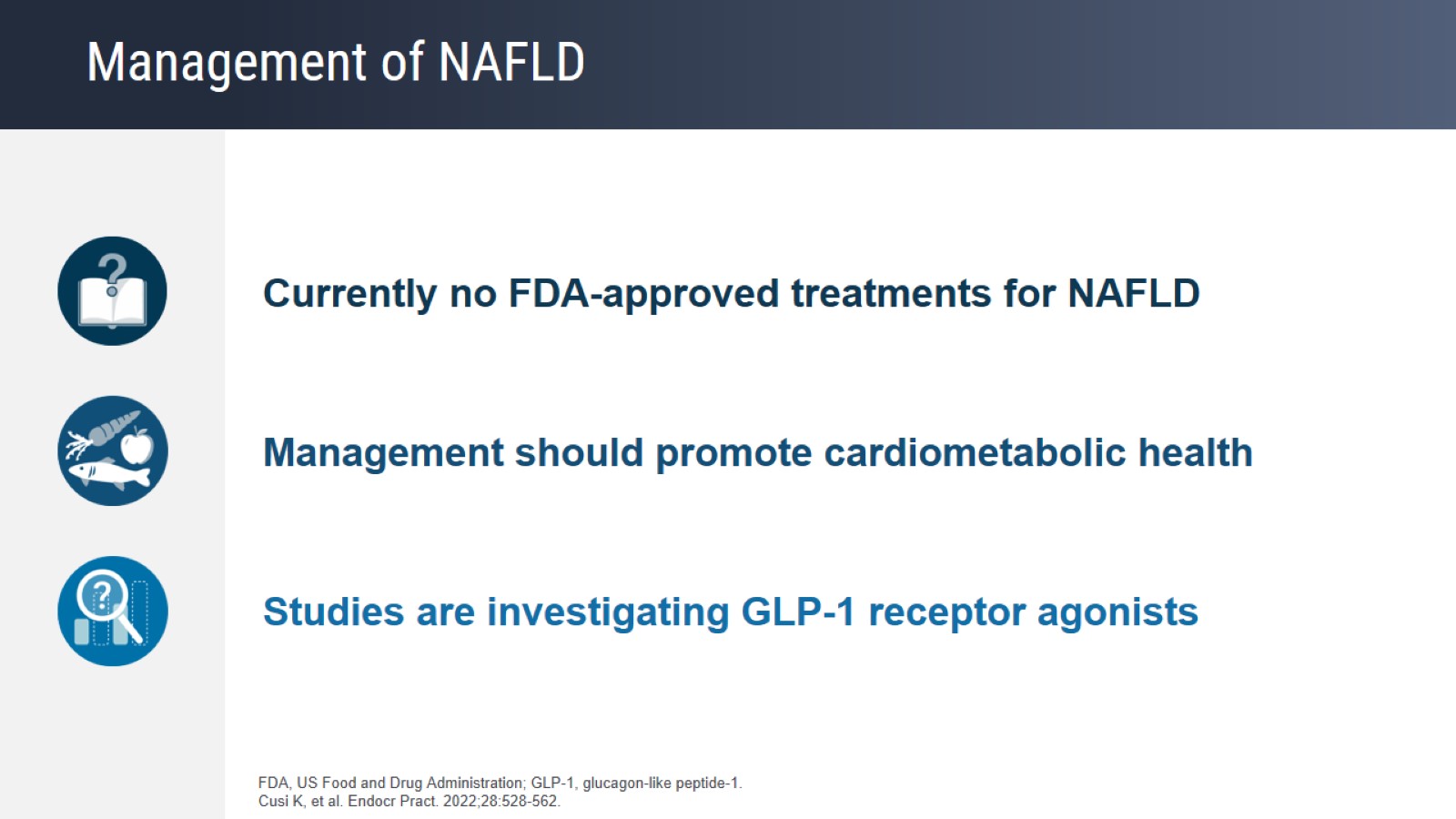 Management of NAFLD
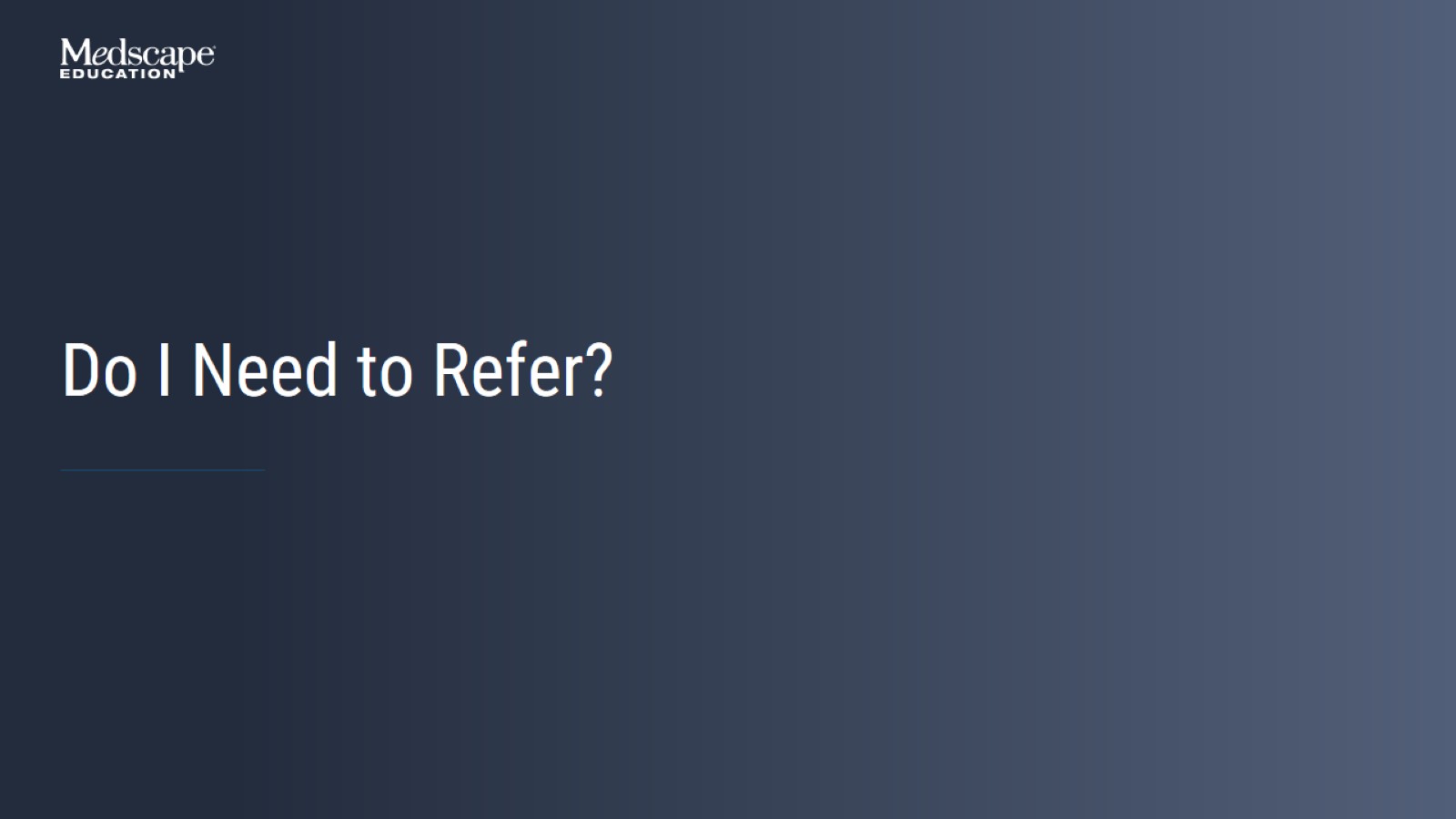 Do I Need to Refer?
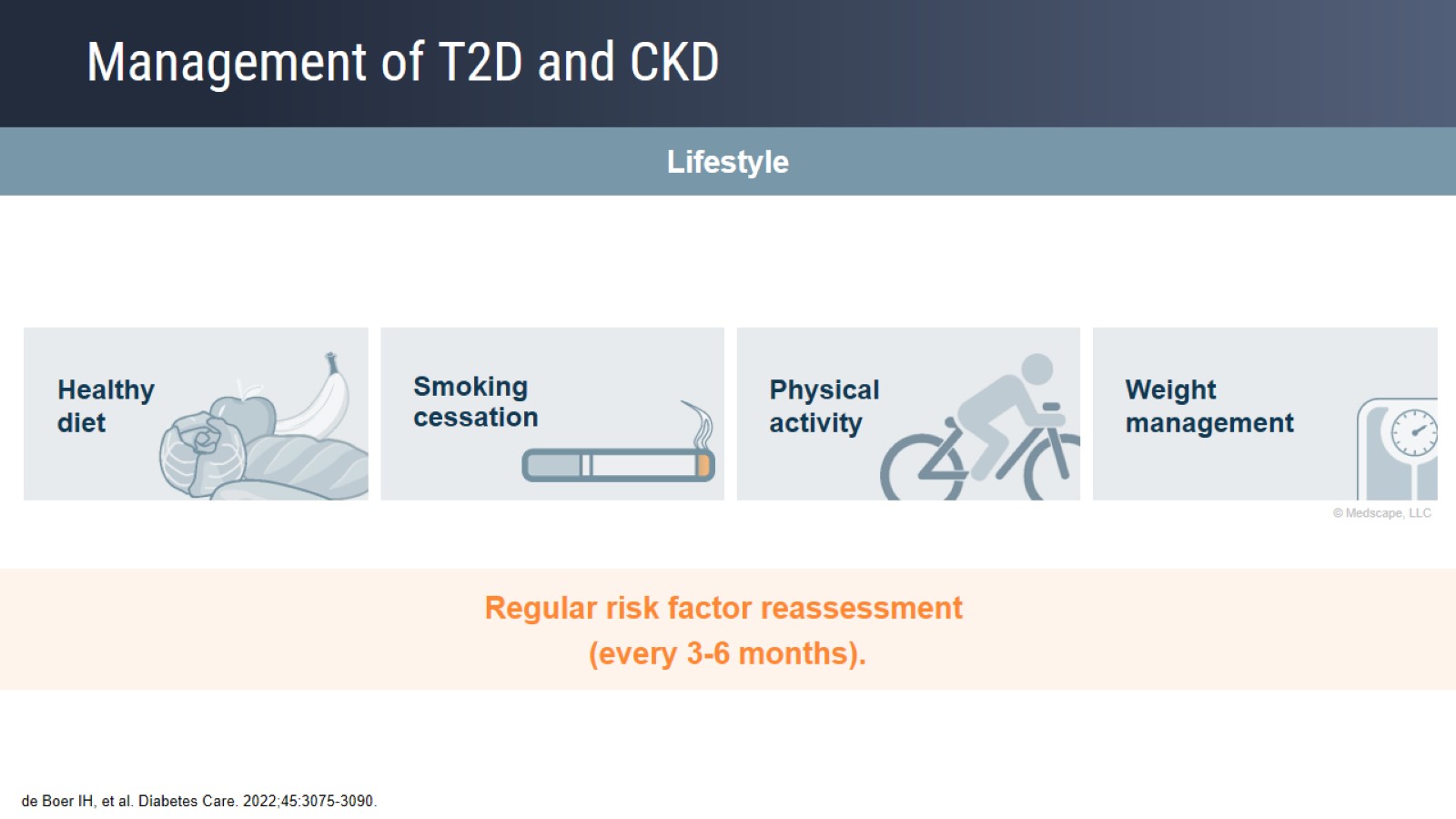 Management of T2D and CKD
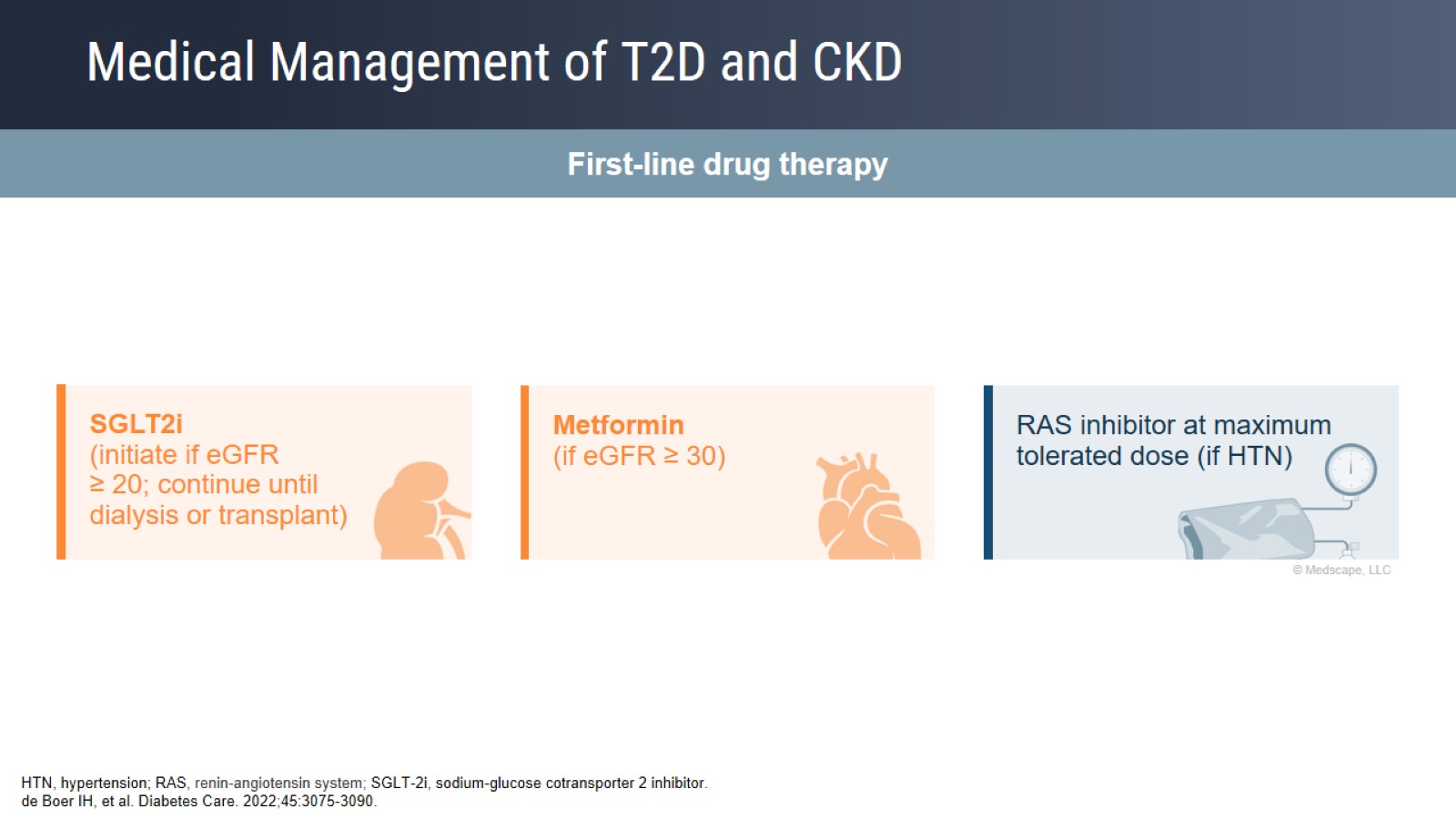 Medical Management of T2D and CKD
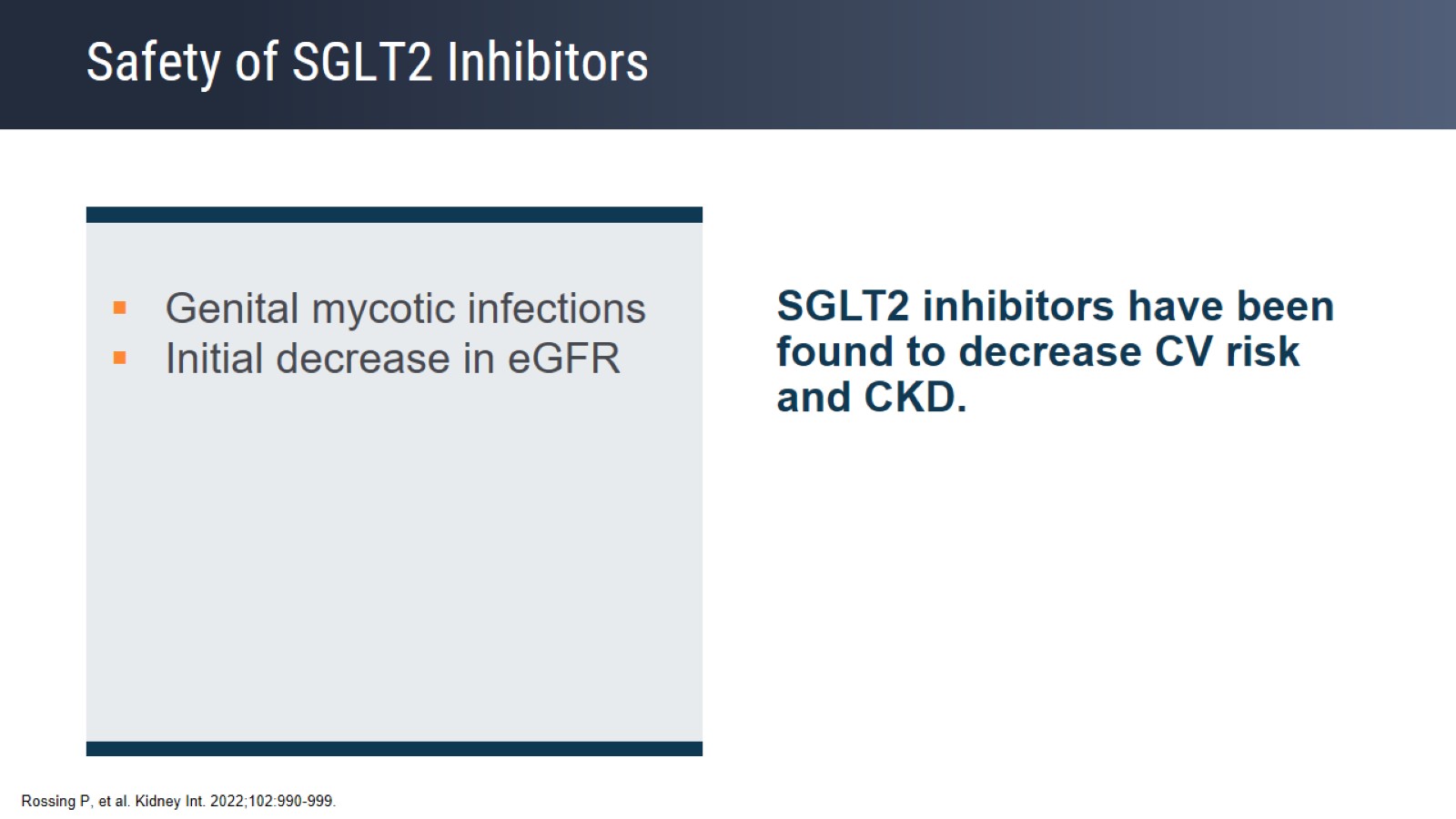 Safety of SGLT2 Inhibitors
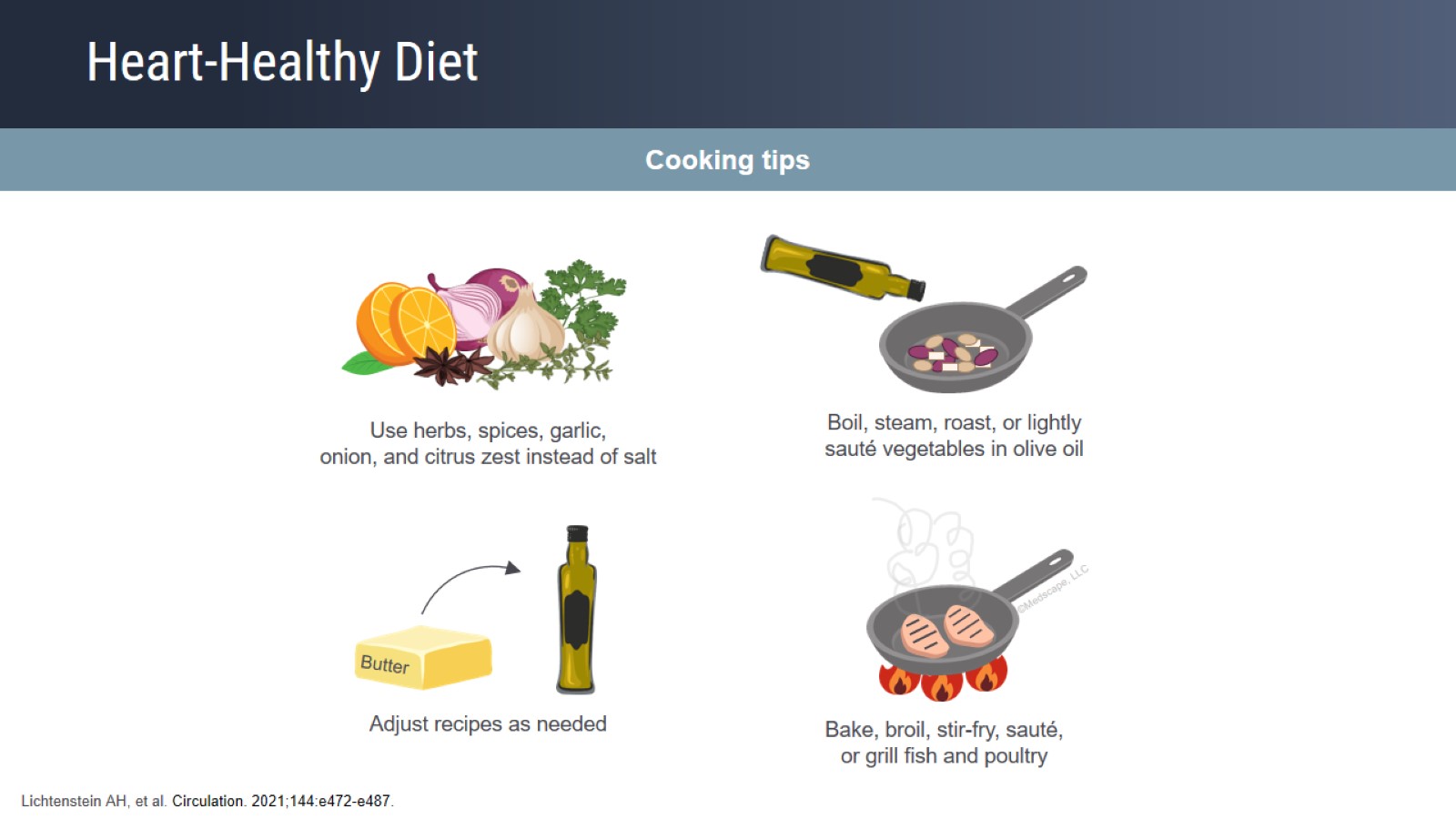 Heart-Healthy Diet
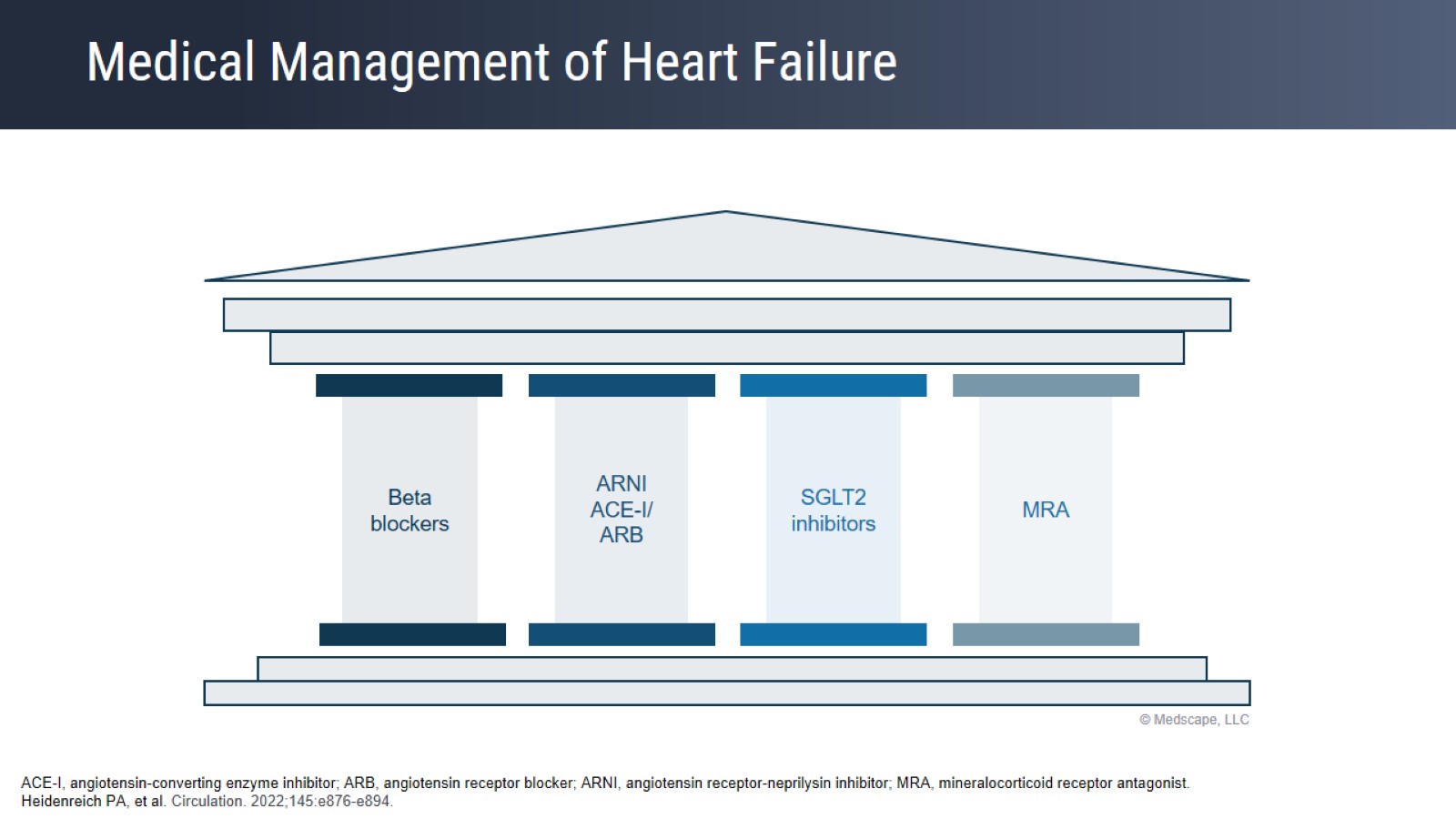 Medical Management of Heart Failure
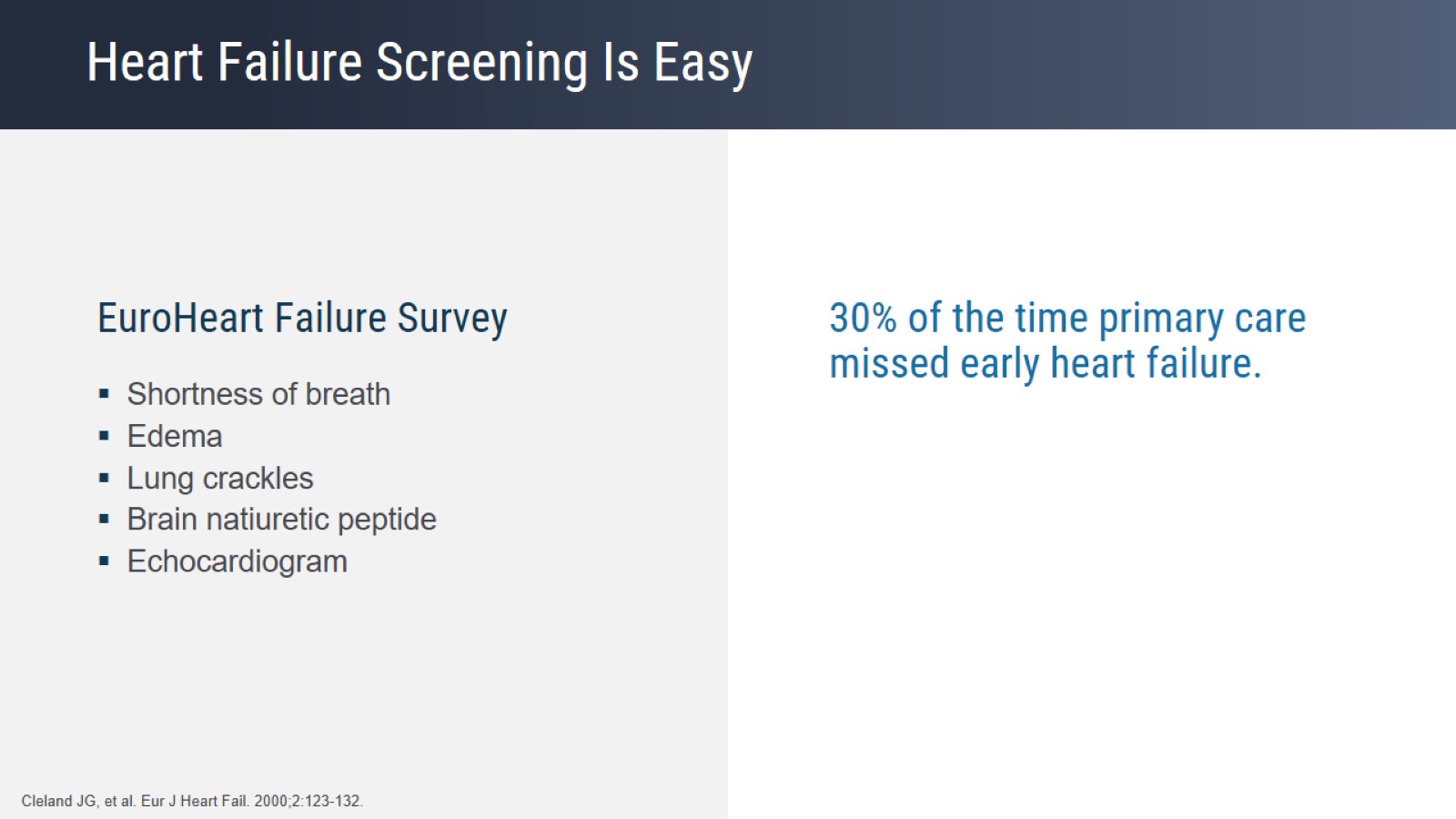 Heart Failure Screening Is Easy
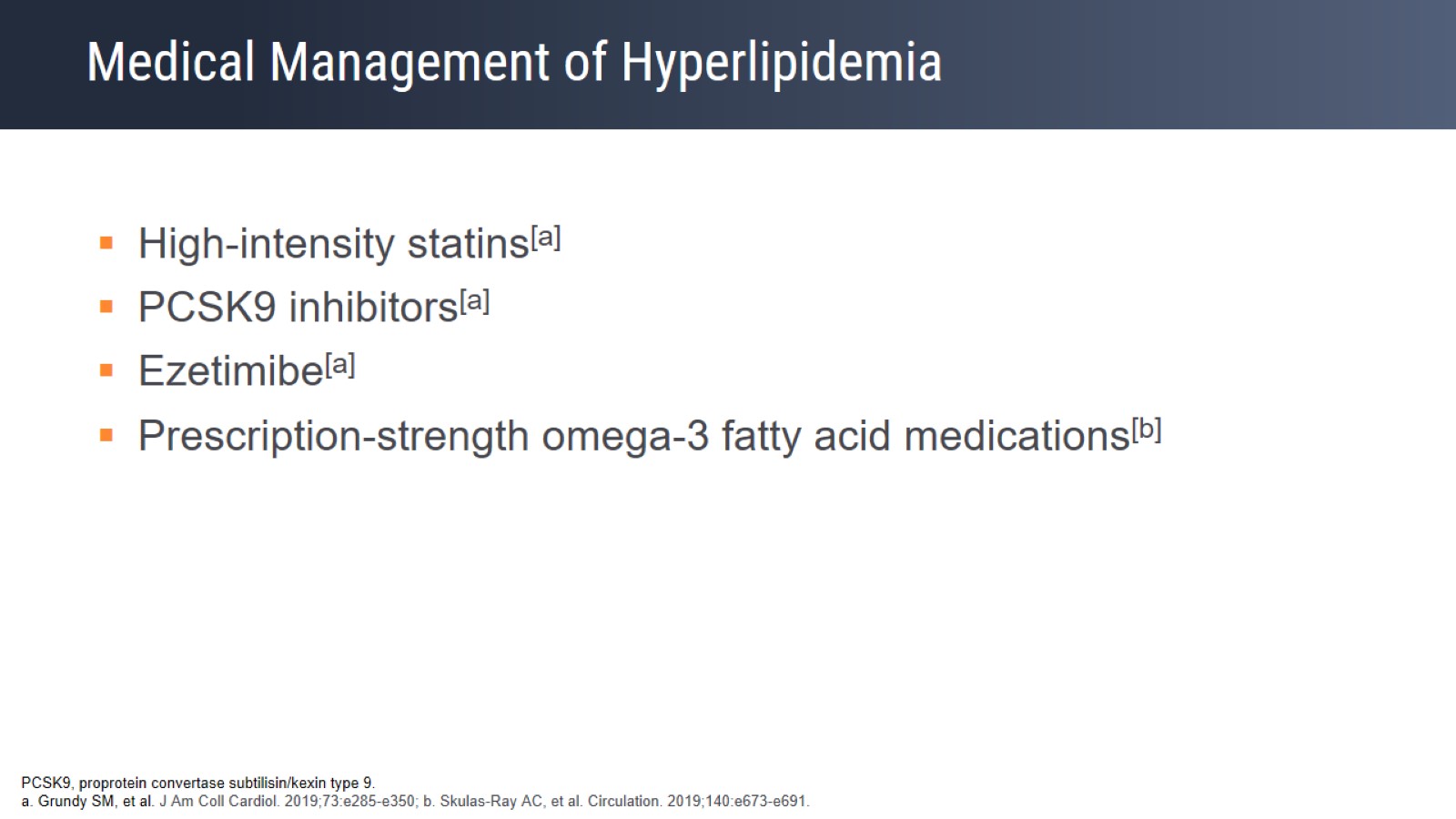 Medical Management of Hyperlipidemia
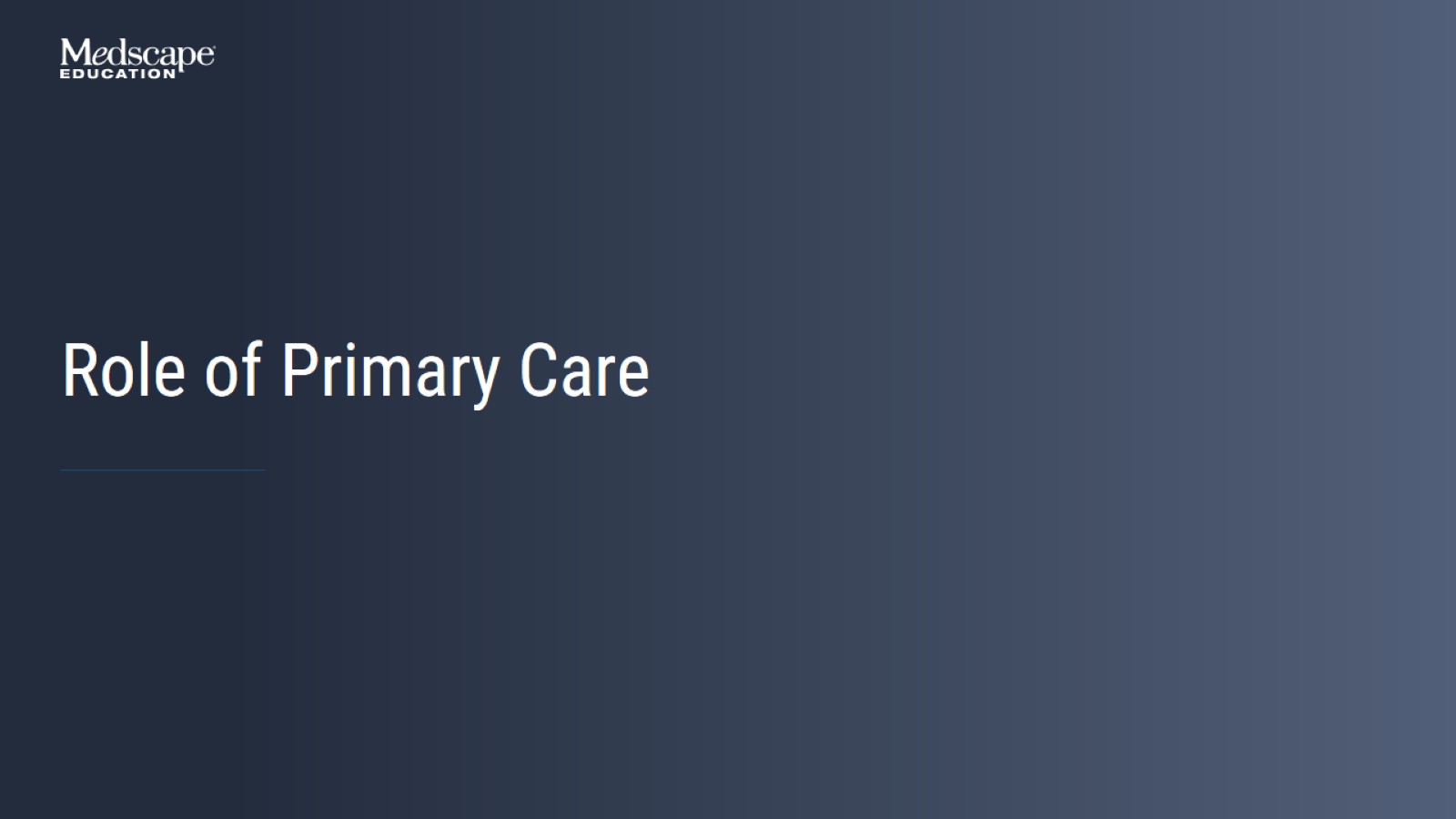 Role of Primary Care
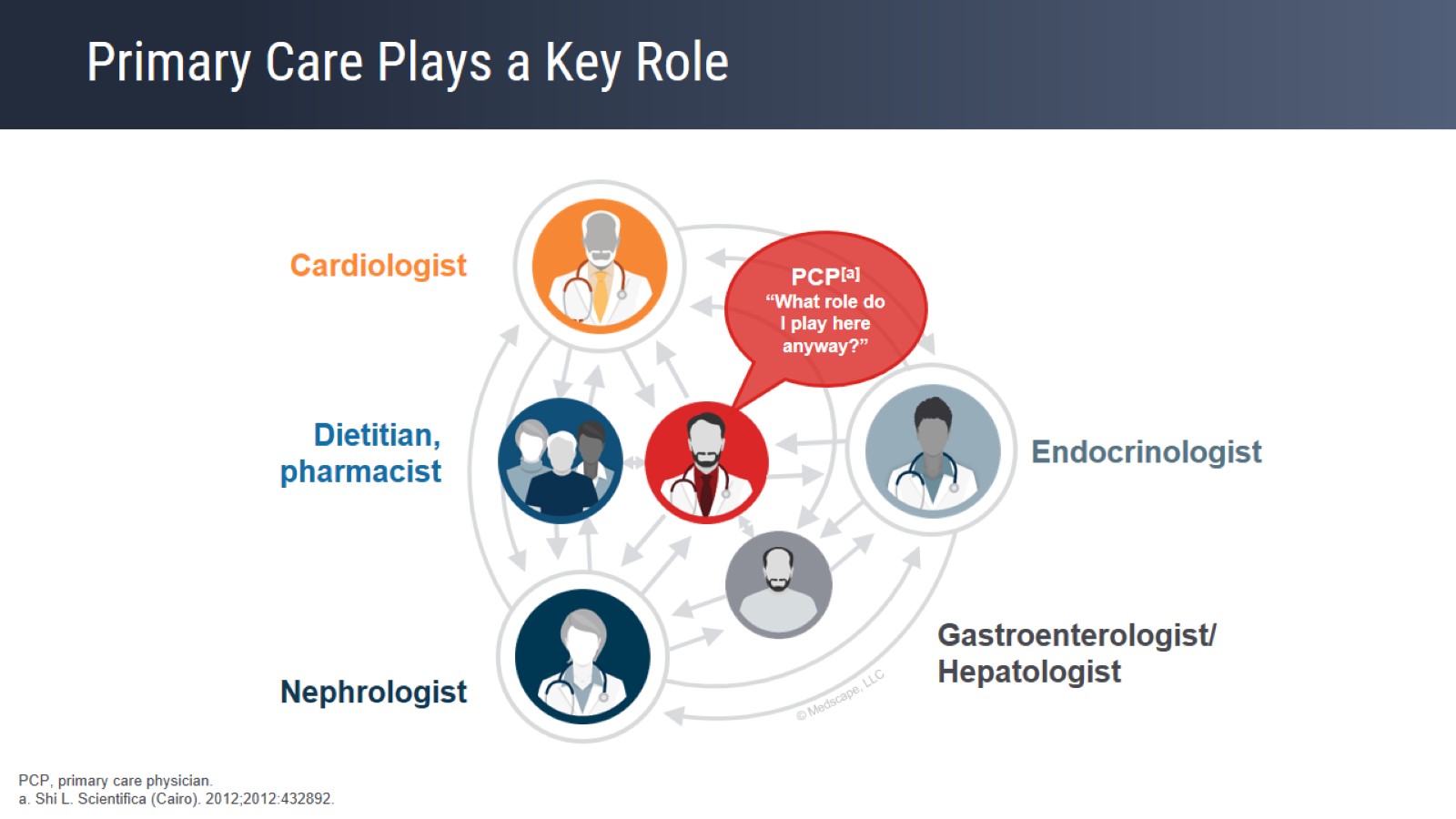 Primary Care Plays a Key Role
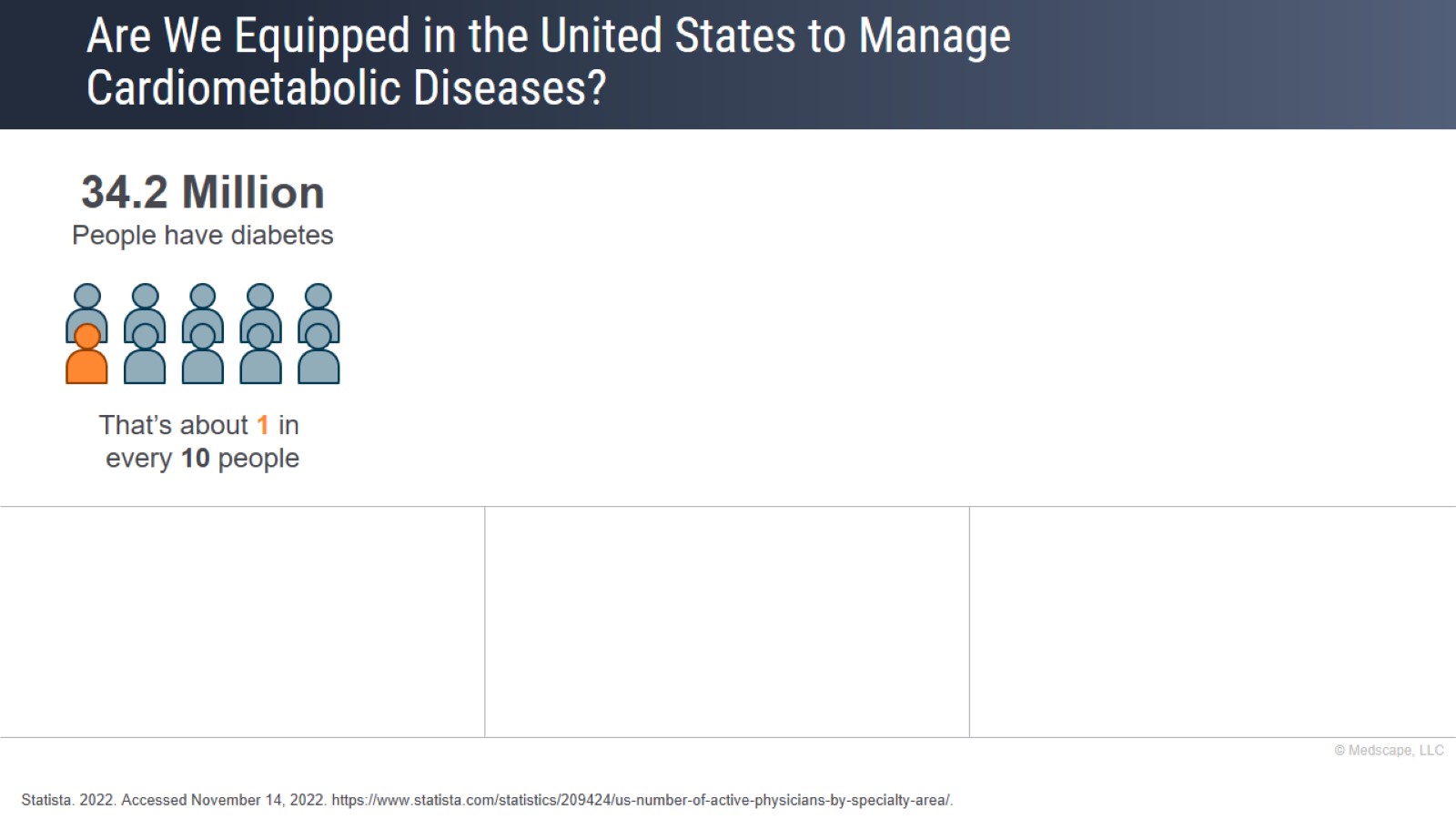 Are We Equipped in the United States to Manage Cardiometabolic Diseases?
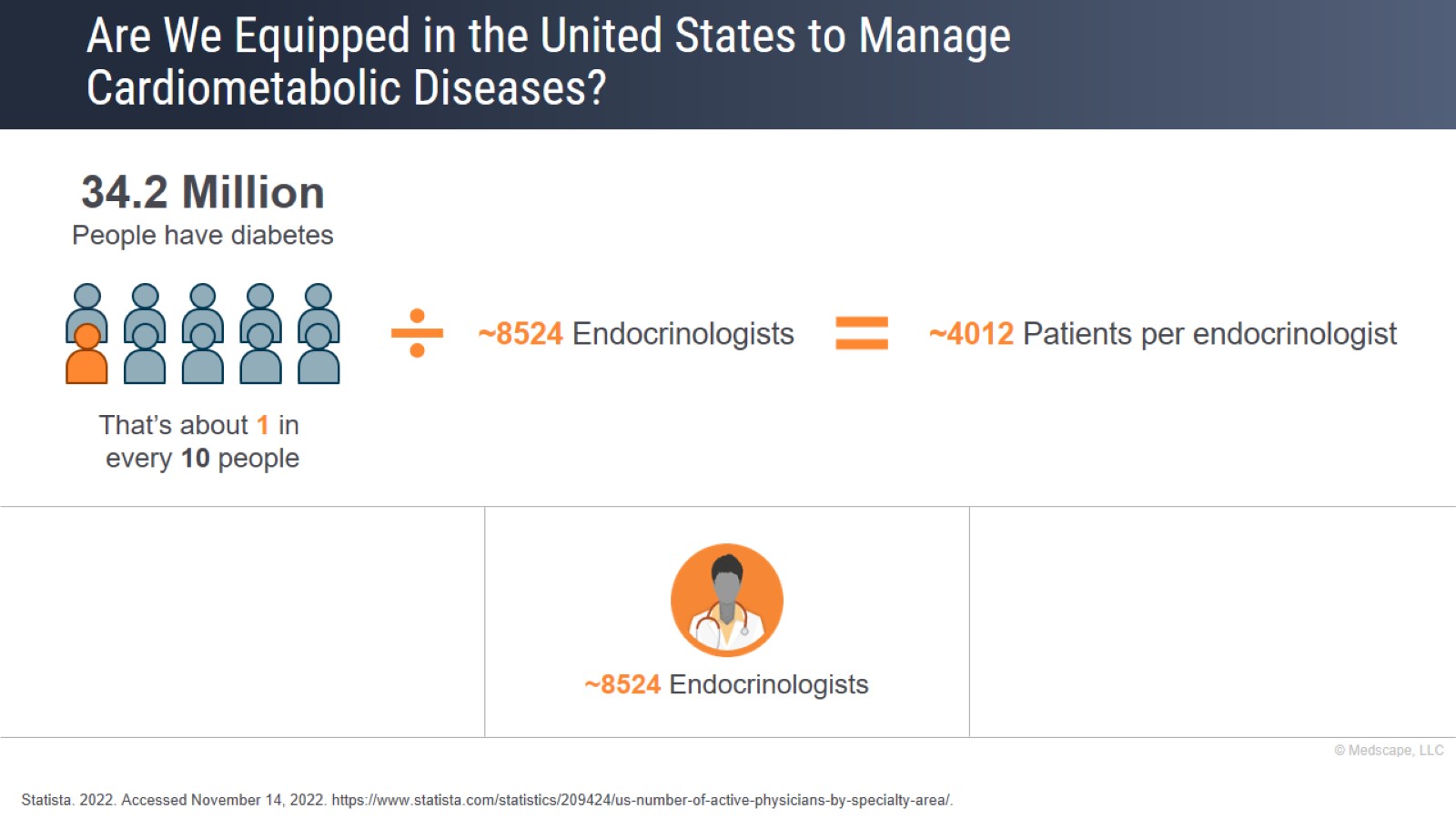 Are We Equipped in the United States to Manage Cardiometabolic Diseases?
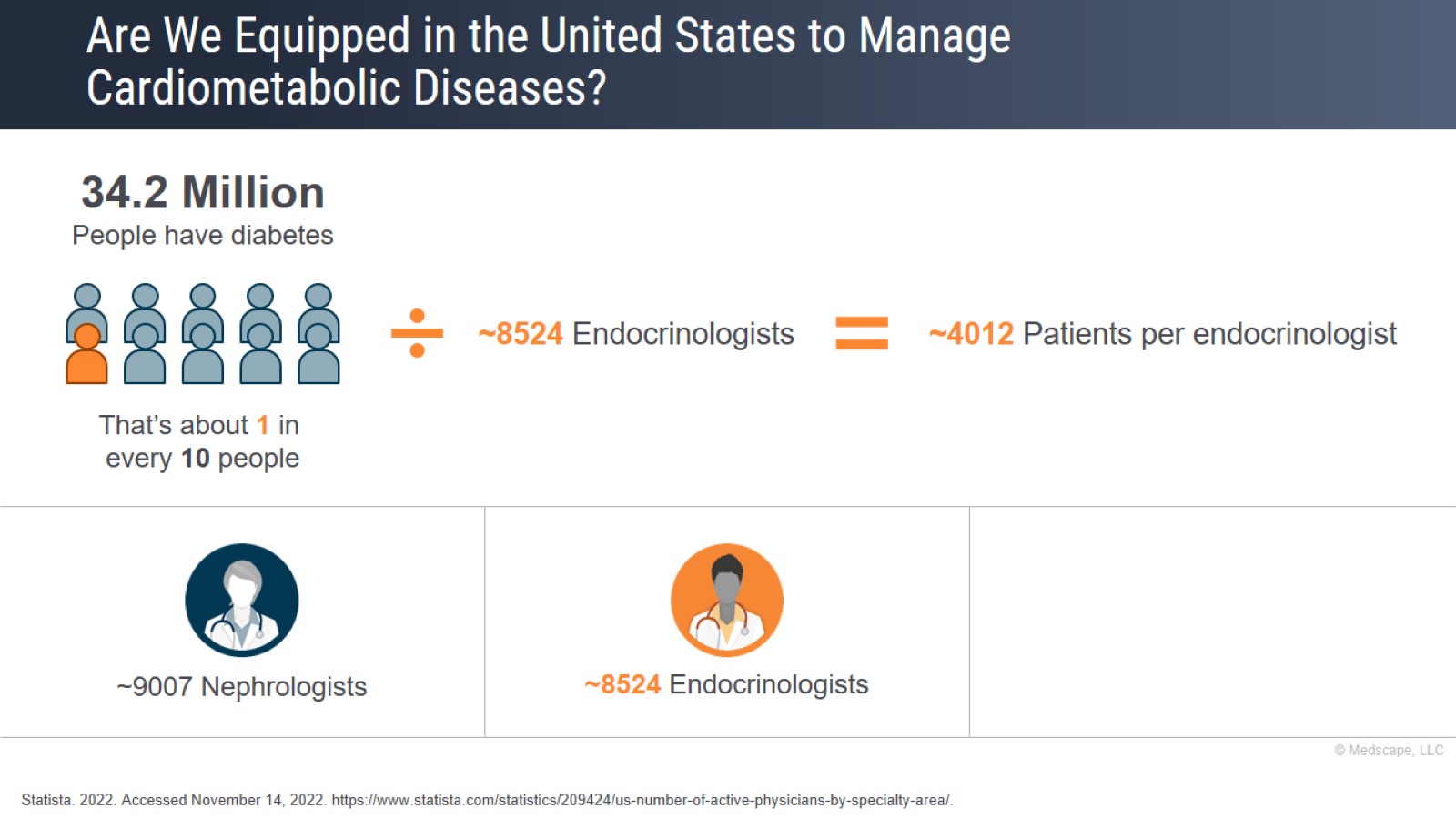 Are We Equipped in the United States to Manage Cardiometabolic Diseases?
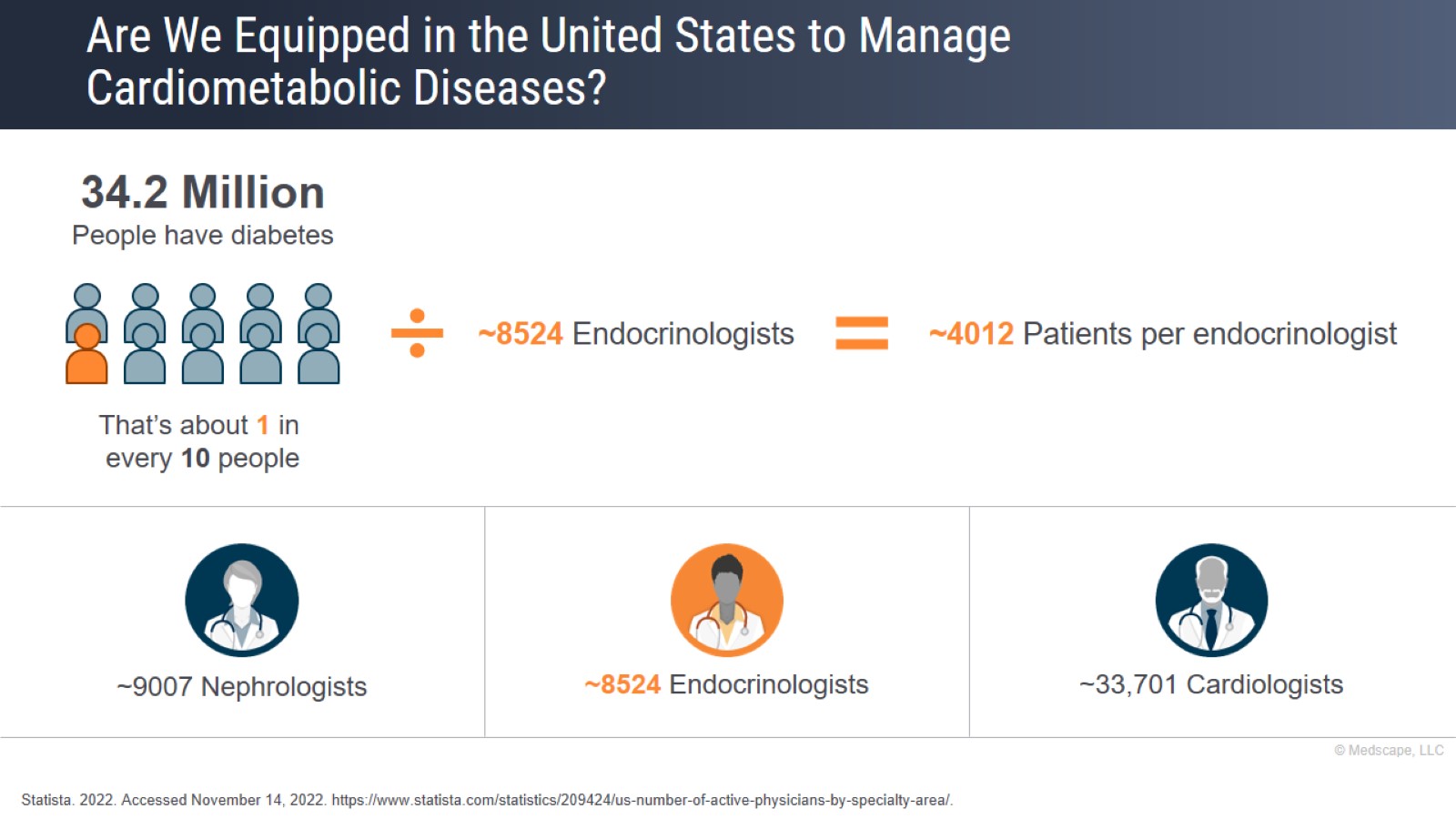 Are We Equipped in the United States to Manage Cardiometabolic Diseases?
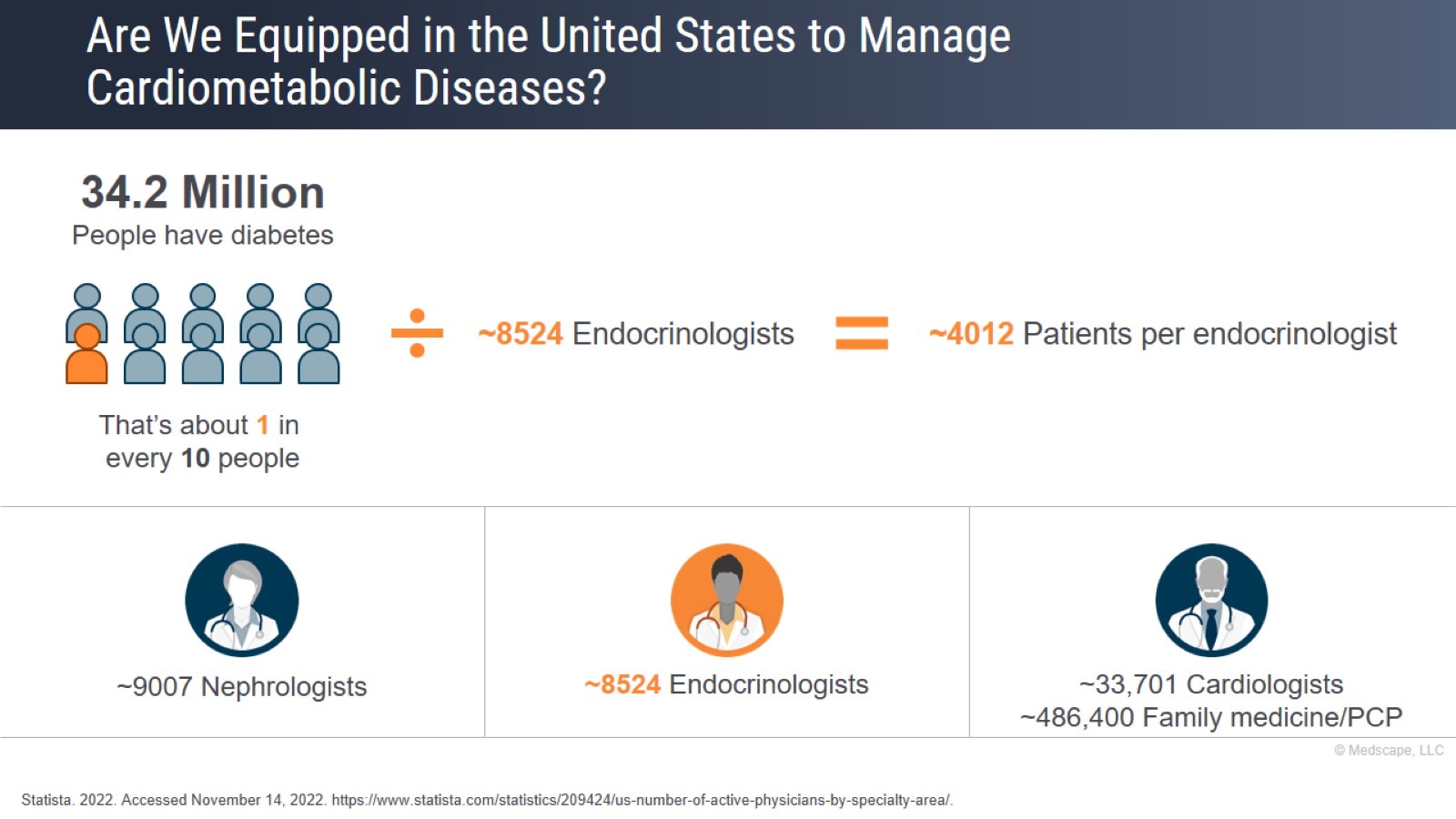 Are We Equipped in the United States to Manage Cardiometabolic Diseases?
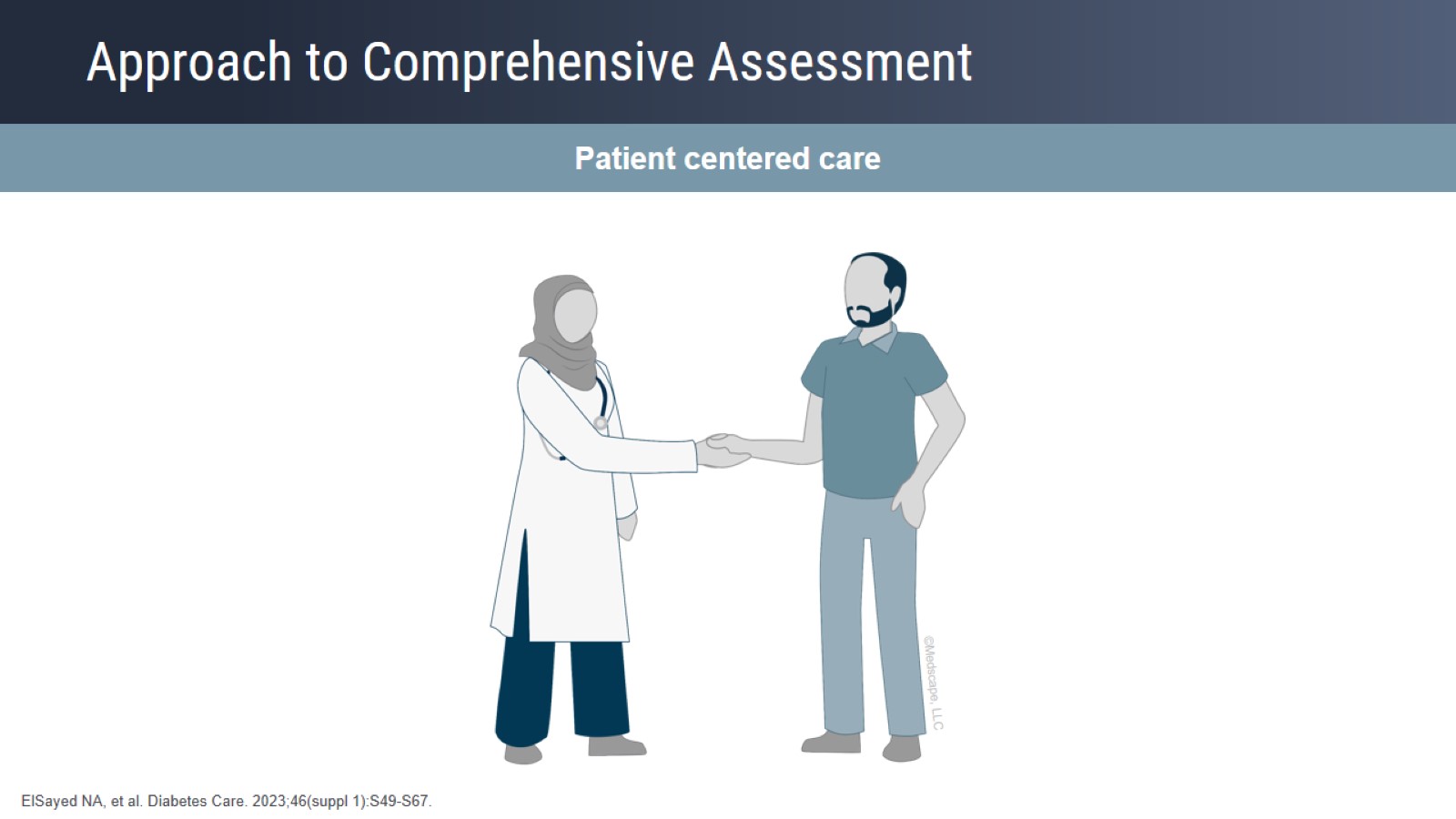 Approach to Comprehensive Assessment
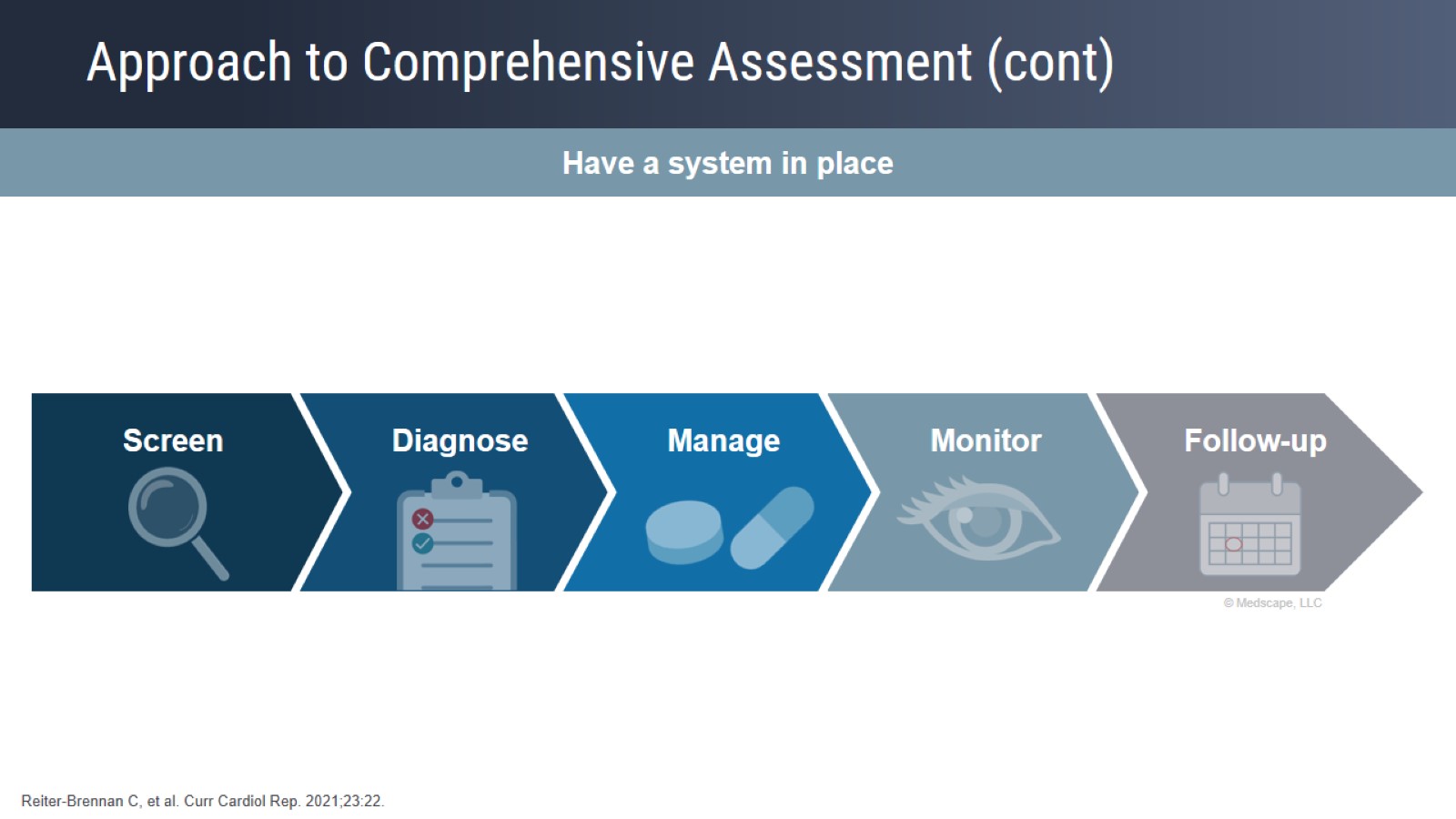 Approach to Comprehensive Assessment (cont)
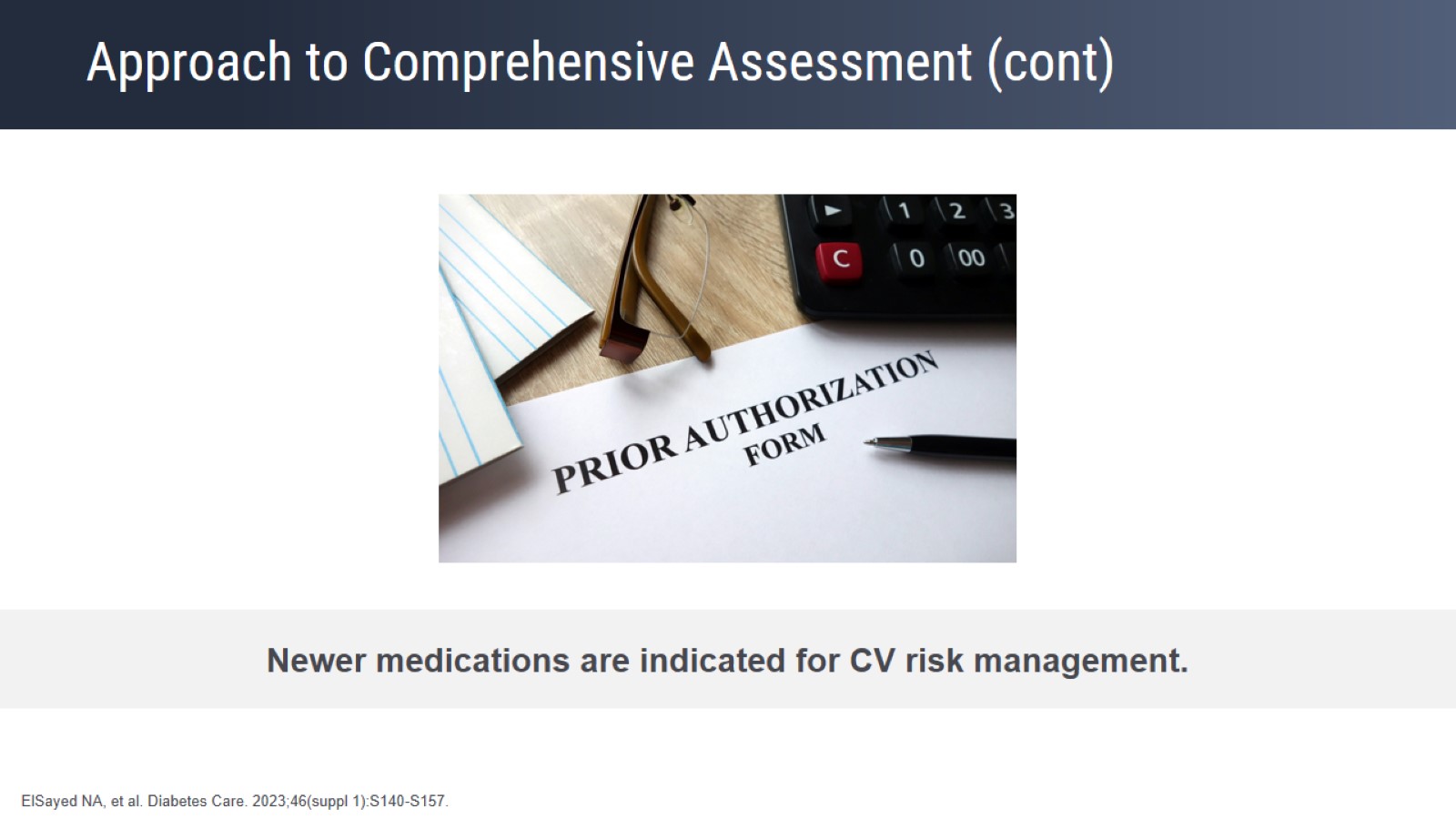 Approach to Comprehensive Assessment (cont)
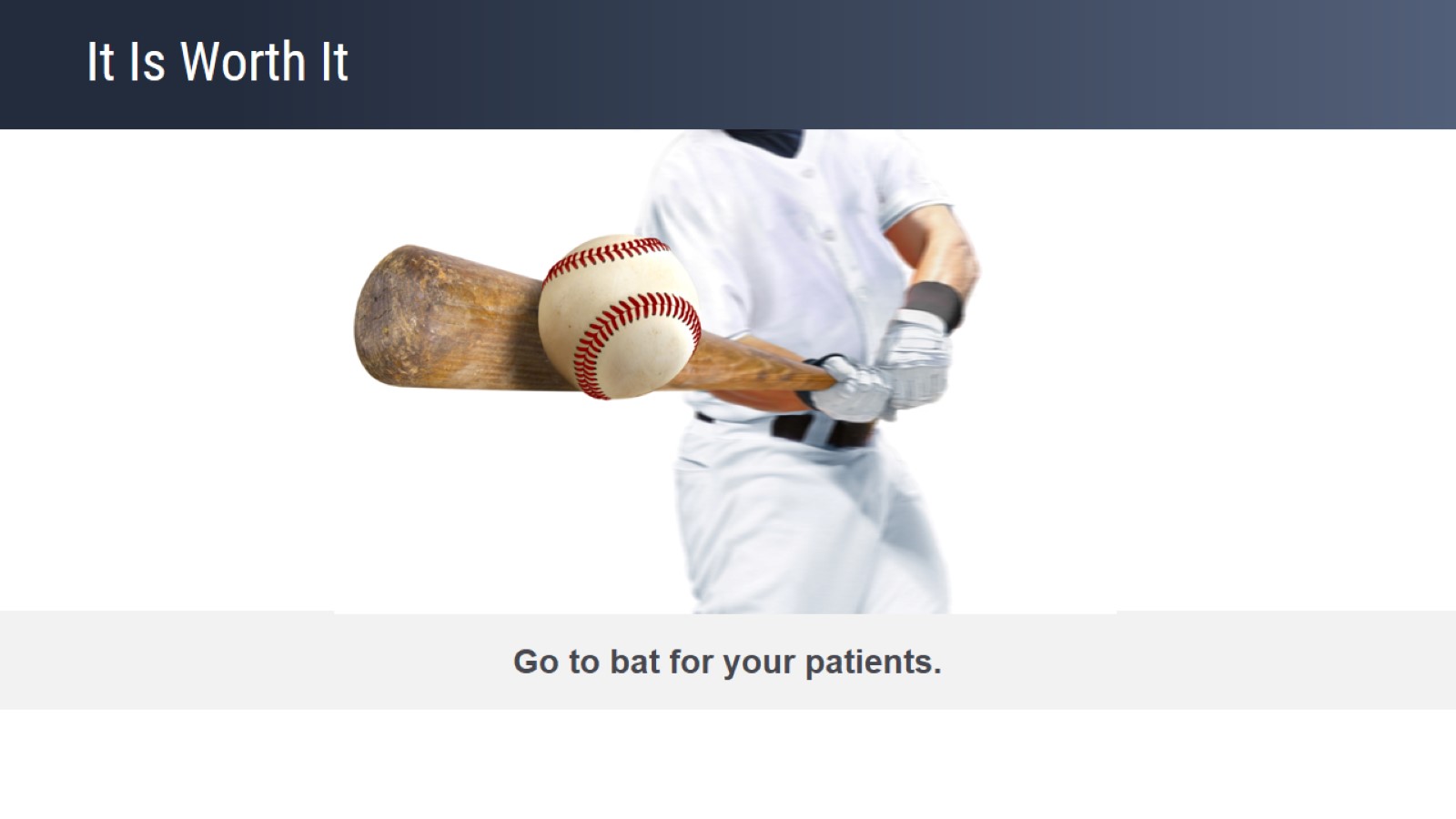 It Is Worth It
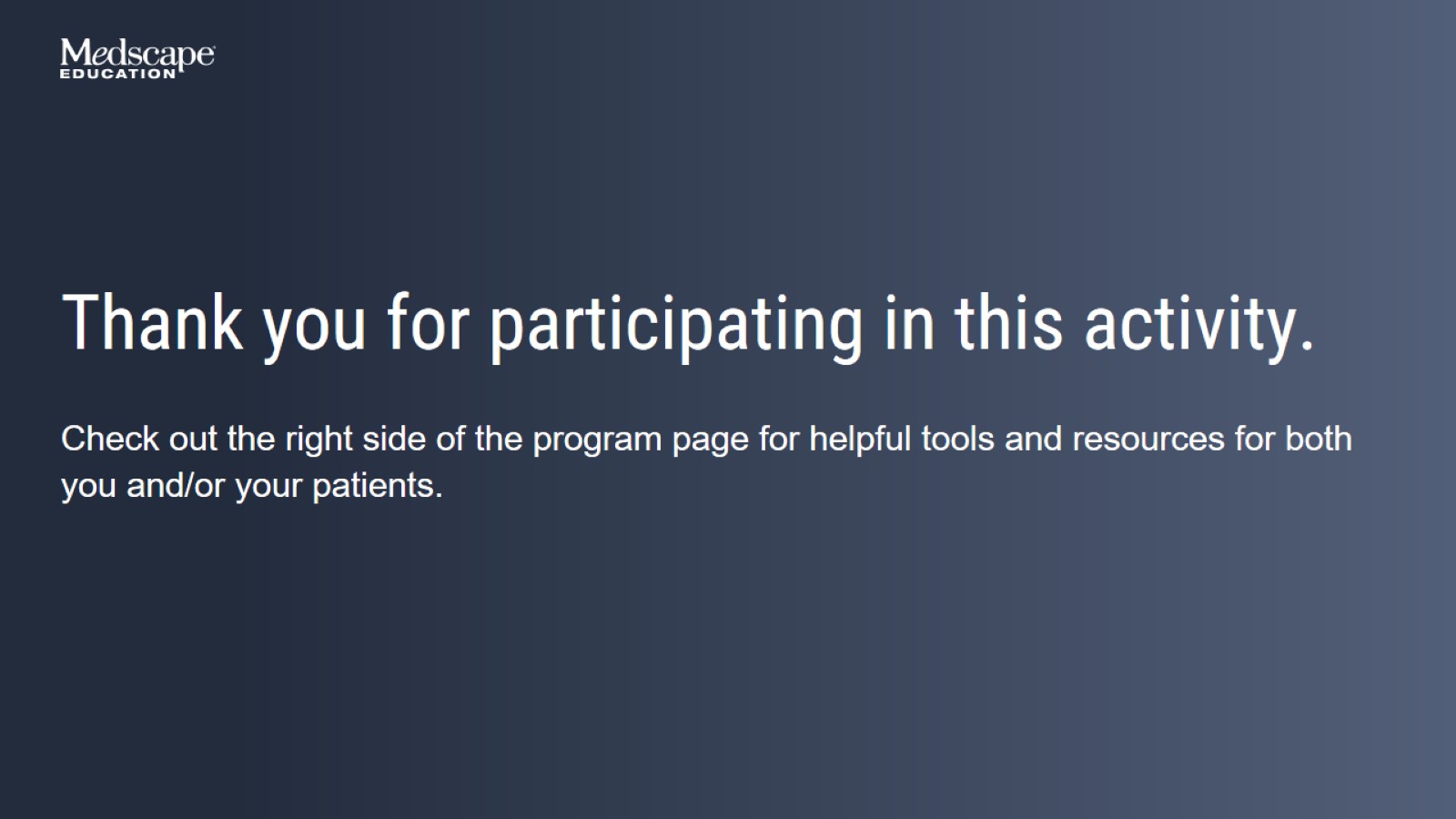